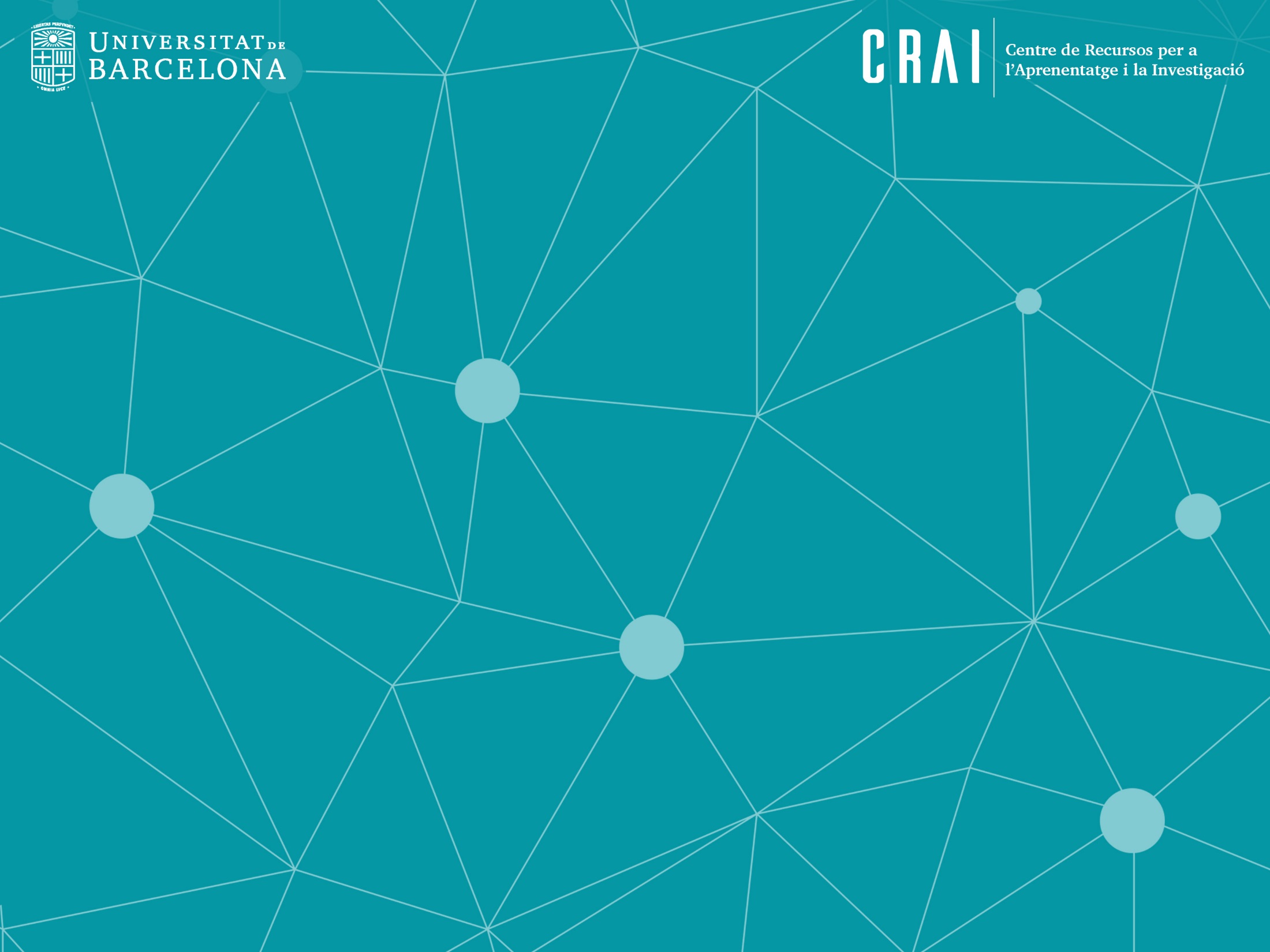 Get to know the Fine Arts CRAI Library
Academic year 2023-24
What will we be talking about?
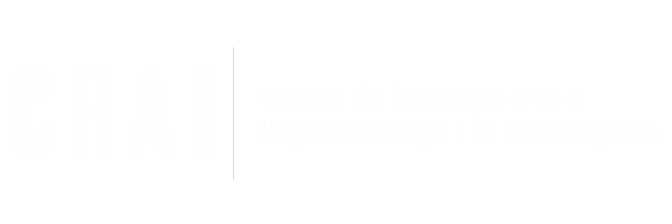 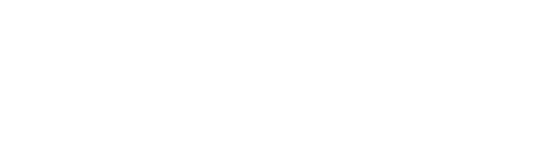 The aim of the session
What is the CRAI UB?
Get started in the CRAI
Where we are and when you can come? 
Library map
Equipment
The collection: books, journals, etc.
Searching for information
Cercabib
How to borrow books? UB Card
Loans Service
Using study rooms loans and and laptop loans
What do I have on loan? My account
Library consortium loans (PUC)

Interlibrary loans

Access to online resources

Virtual Campus
Fine Arts information

Information resources

Usernames and passwords

User support service (SAU)
User training

Collections

Wi-Fi and access to Faculty computers

Follows us on social networks and in virtual exhibitions

And if you still have questions...
2
The aim of the session is:
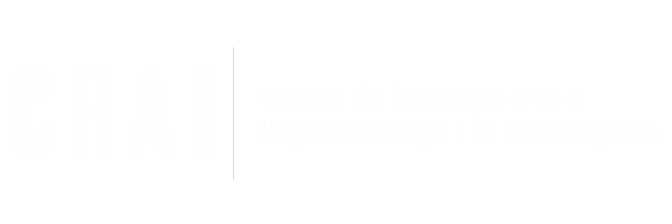 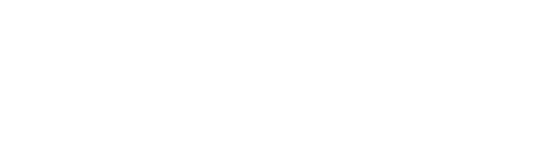 Knowing the 
 Fine Arts CRAI Library

https://crai.ub.edu/en/about-crai/libraries/fine-arts
Talking about the information resources and services of the 
CRAI UB

https://crai.ub.edu/en
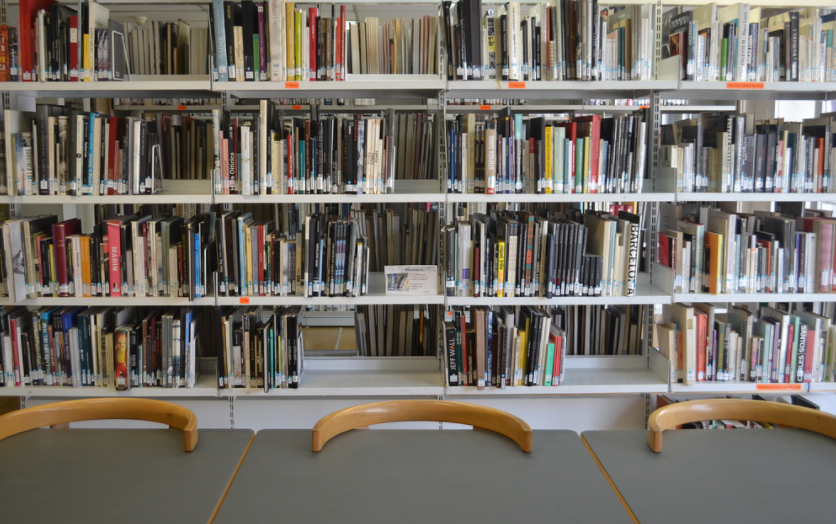 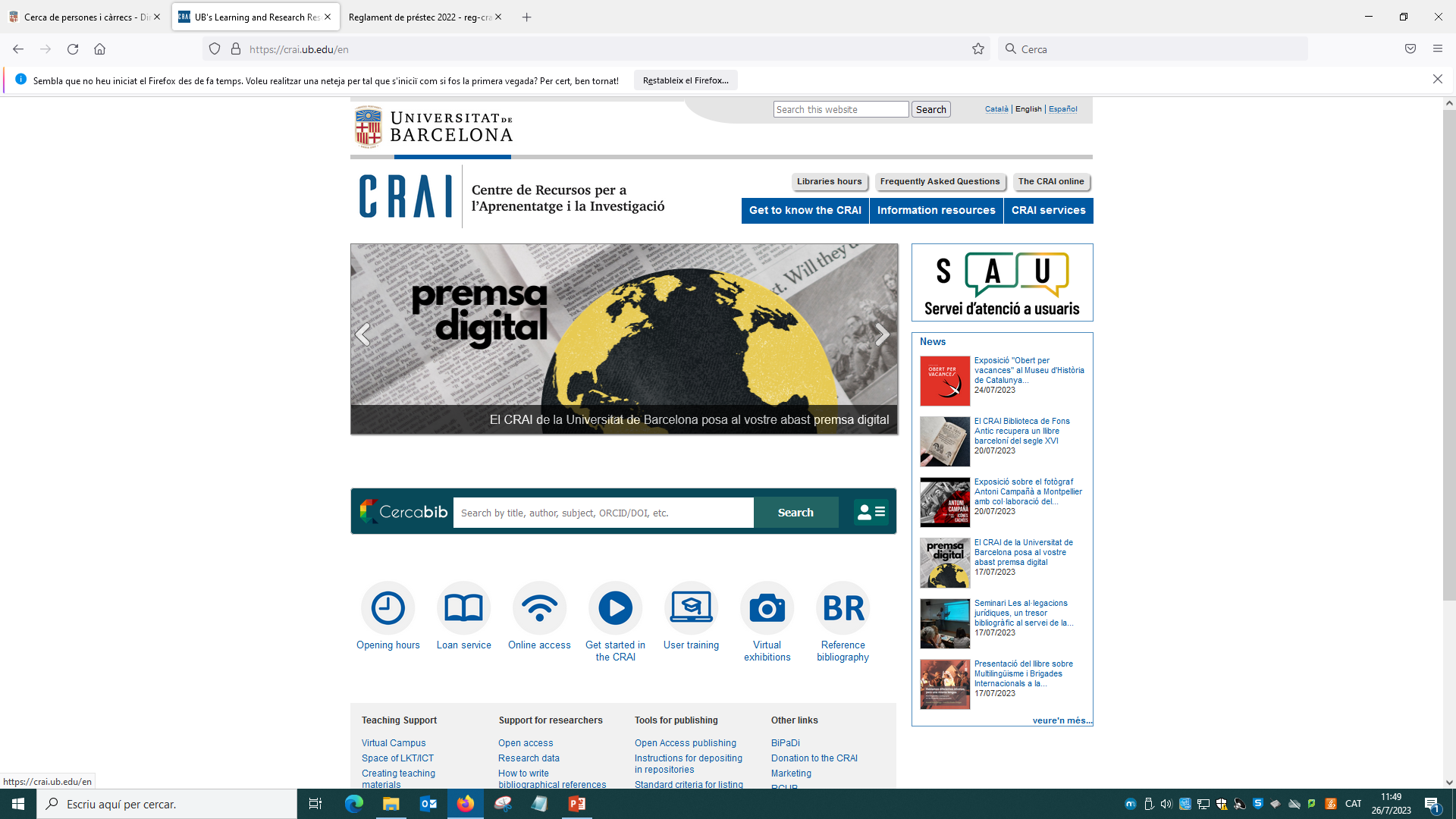 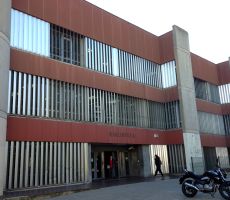 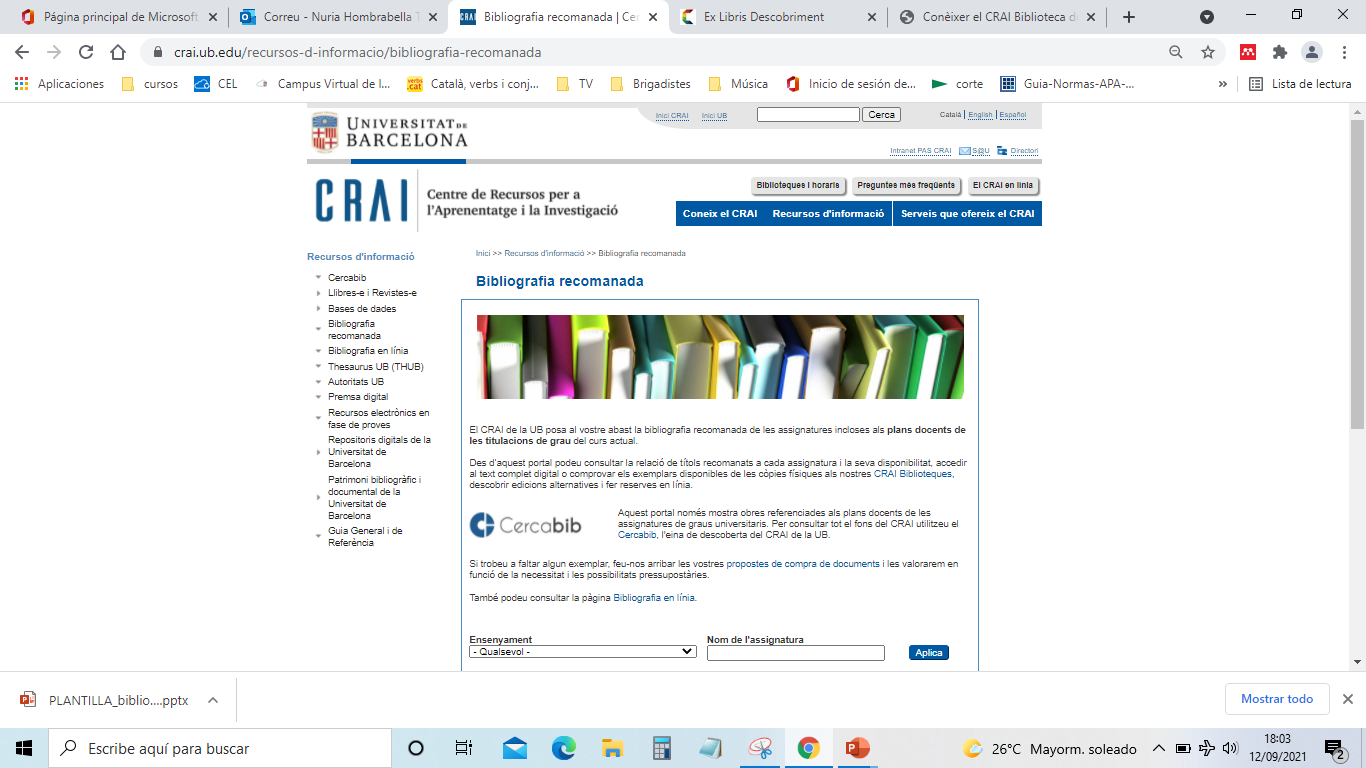 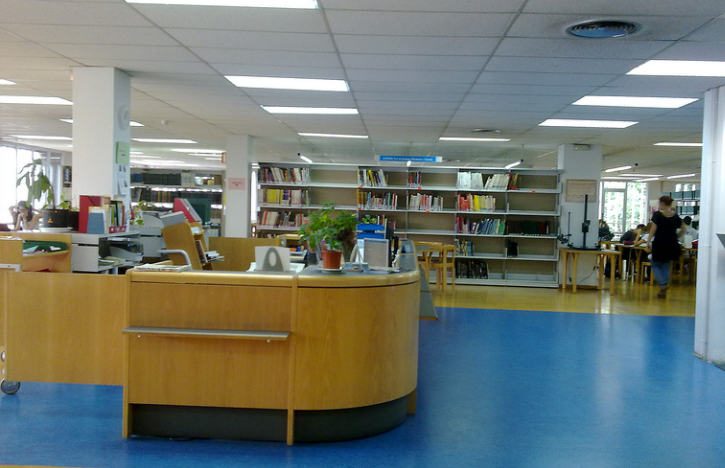 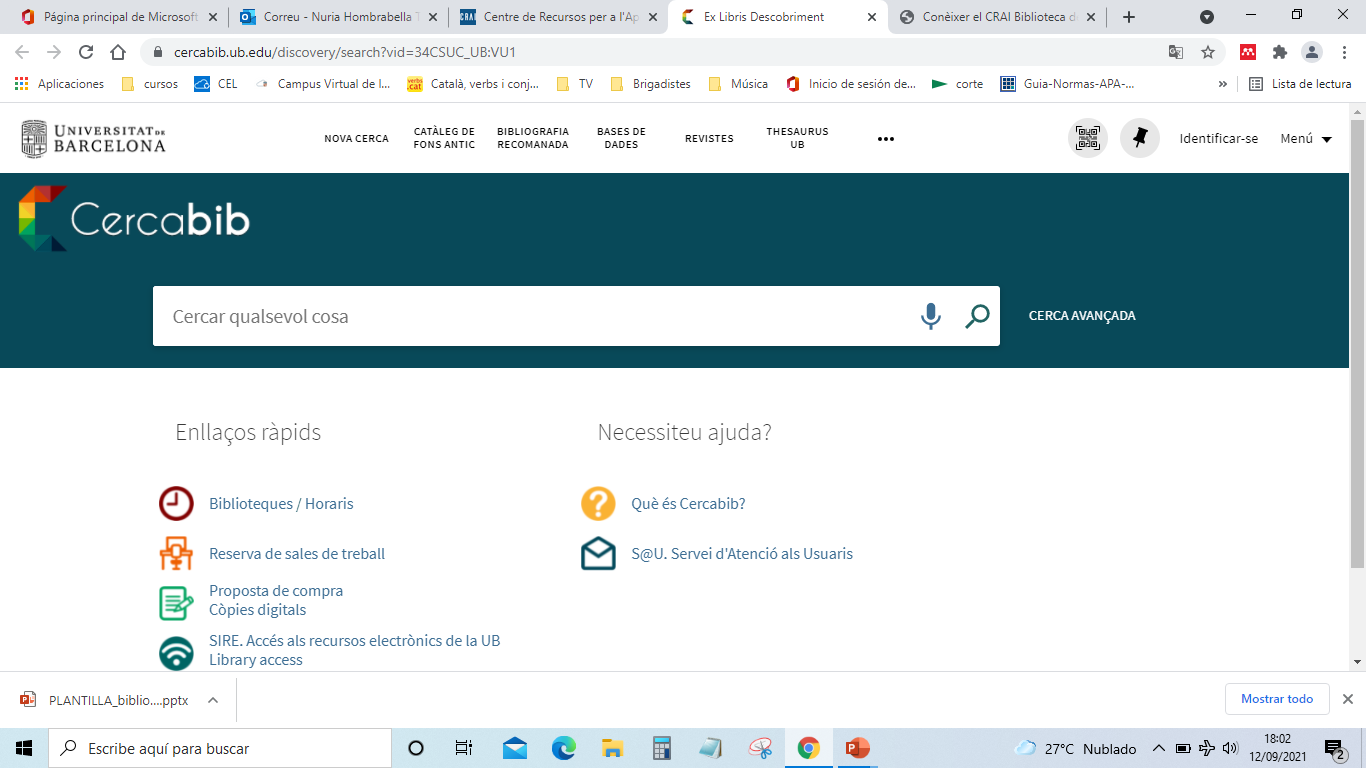 3
What is the CRAI UB?
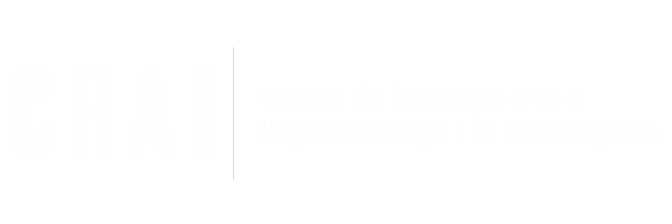 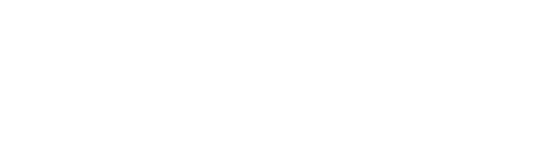 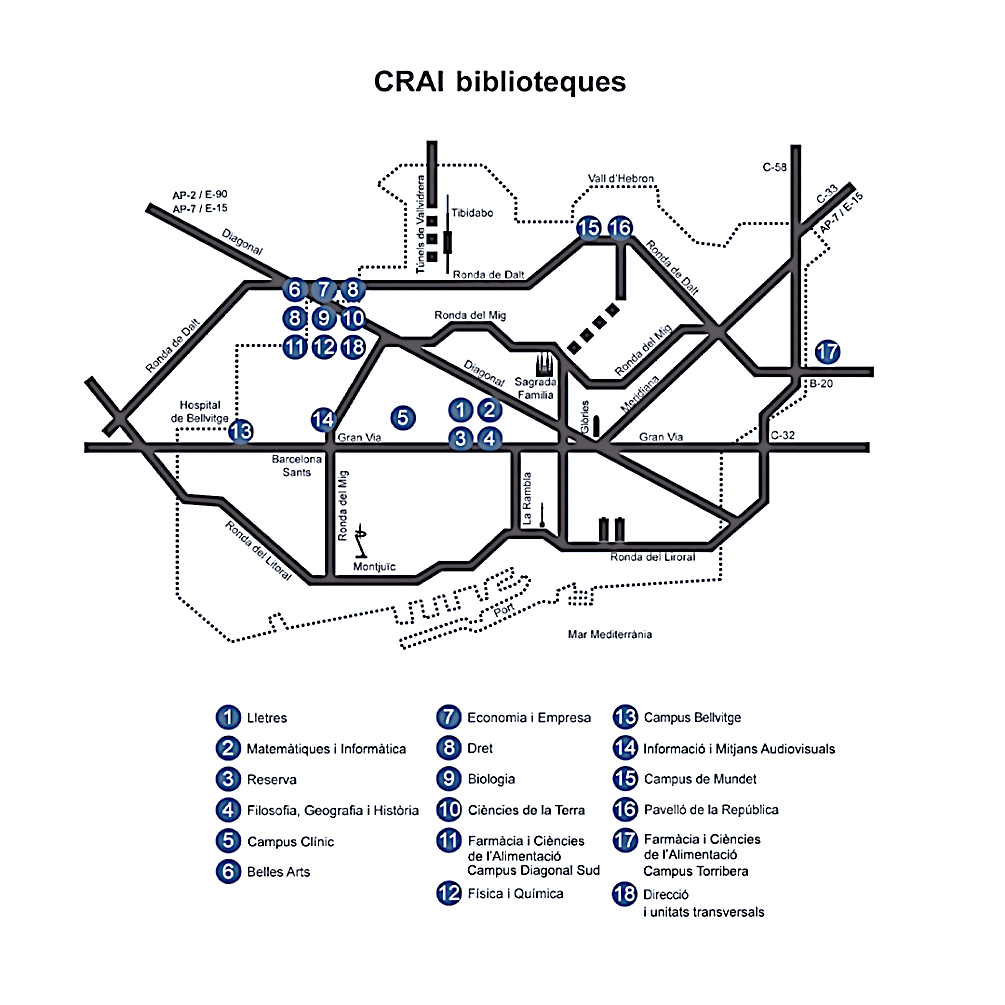 16 libraries, distributed in 21 places

2 libraries of them are patrimonial collections

CRAI offers:
Services
Information resources

and supports:
Learning
Teaching
Research
CRAI Libraries
CRAI UB
4
What is the CRAI UB?
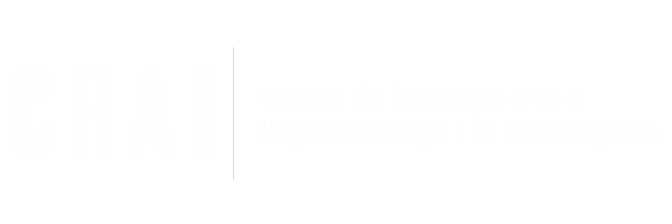 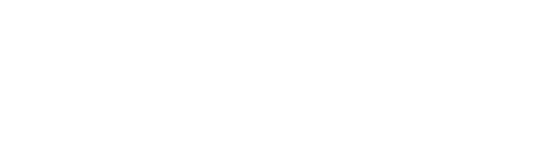 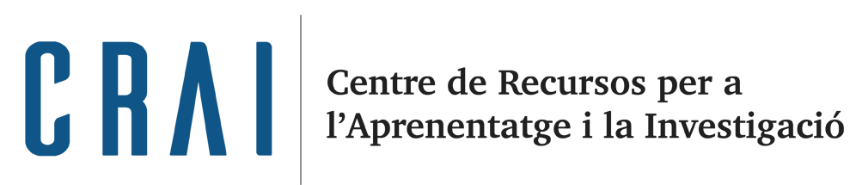 Loan Service
Bibliographic information
User training
Support for bibliographic citation
Support for teaching staff
Support for researchers
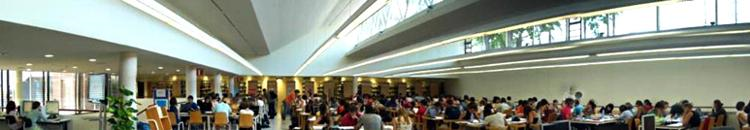 5
Get started in the CRAIhttps://crai.ub.edu/en/about-crai/get-started-in-the-crai
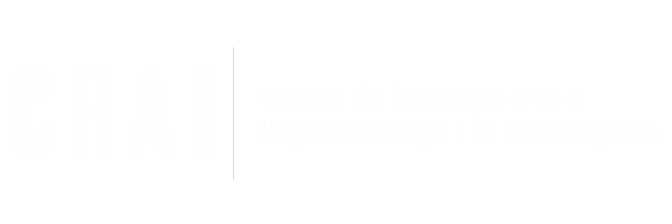 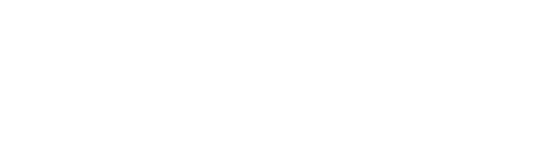 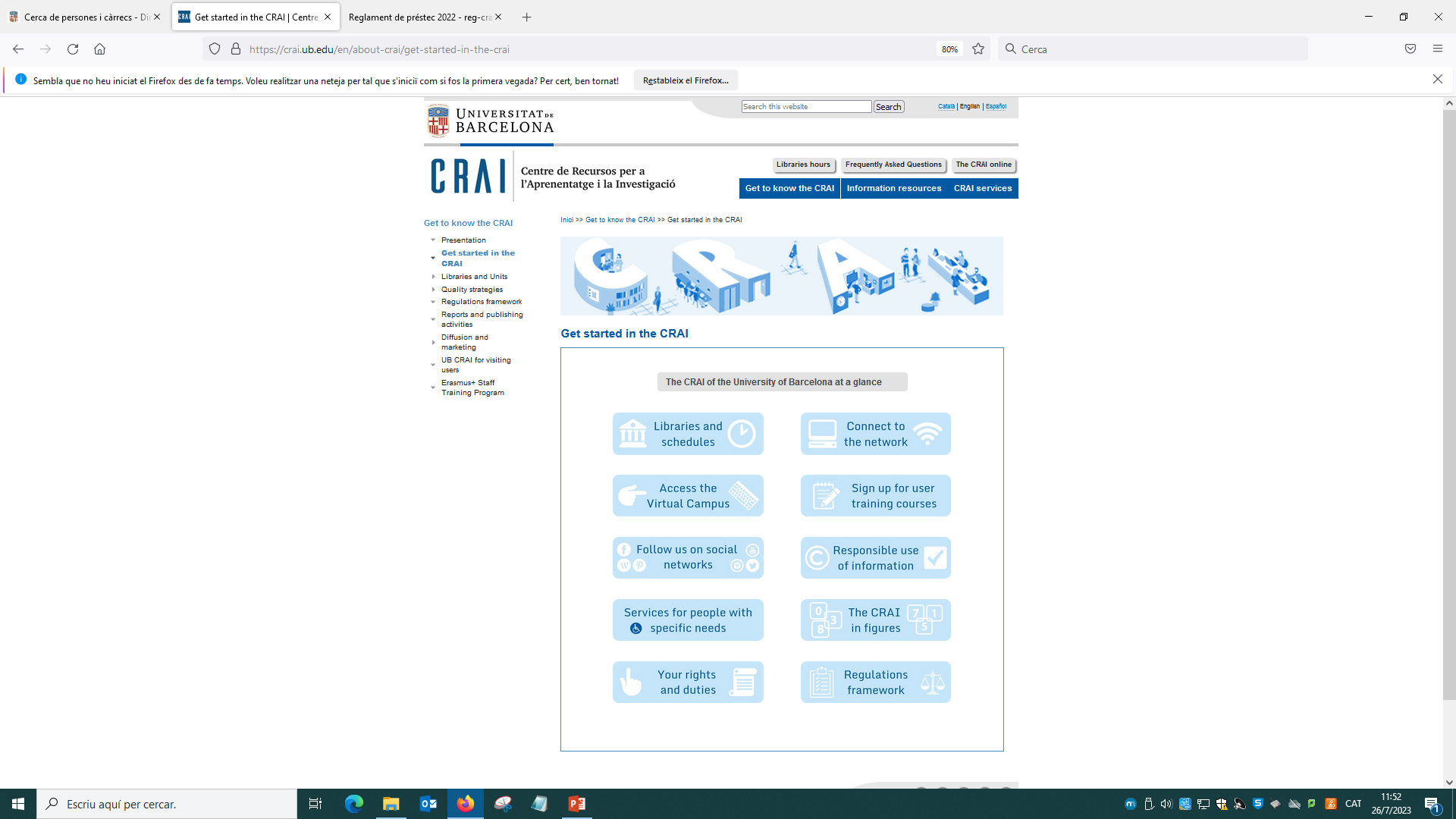 6
Where are we?
The Fine Arts CRAI Library
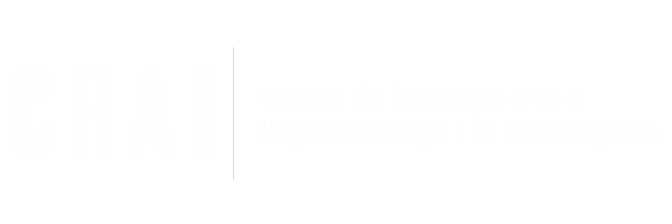 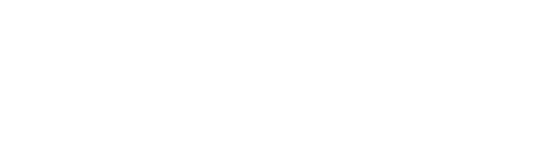 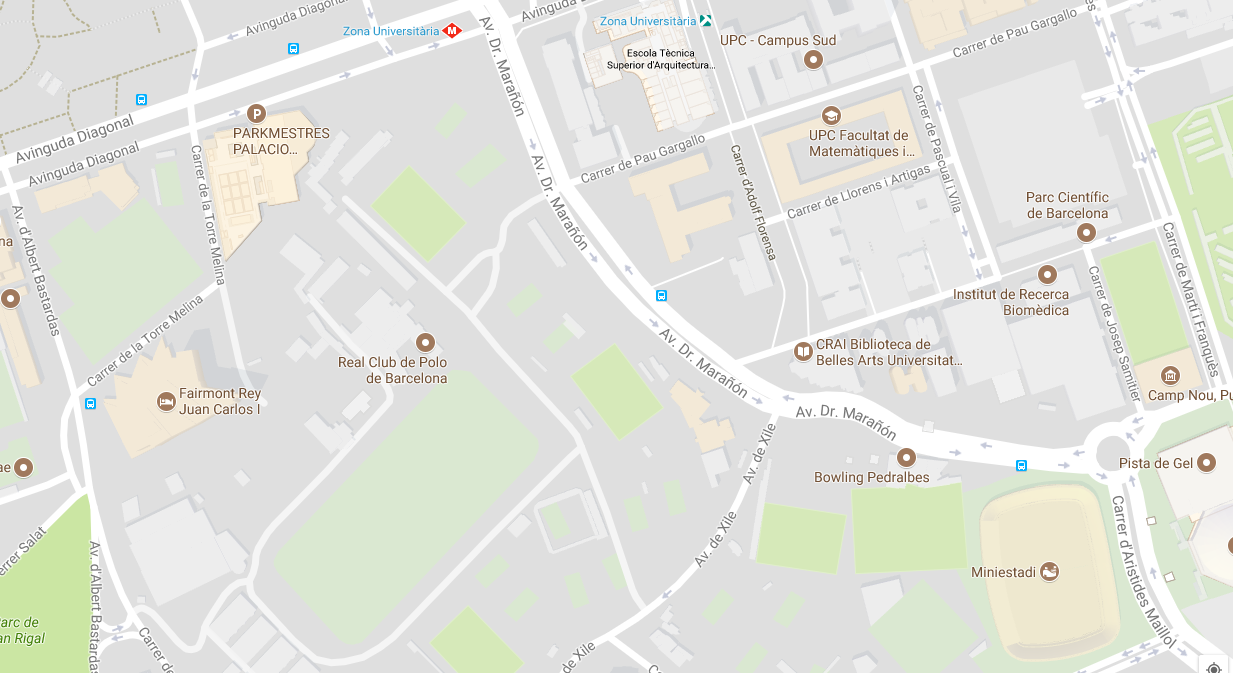 Address:
	Baldiri Reixac, 2934 034 595 
craibellesarts@ub.edu
	
Opening hours:
	 Monday-Friday from 8.30 a.m. to 8.30 p.m  
	
Special opening hours in exam periods and at weekends (in Catalan)

Library service regulations

CRAI service charter
7
Library map
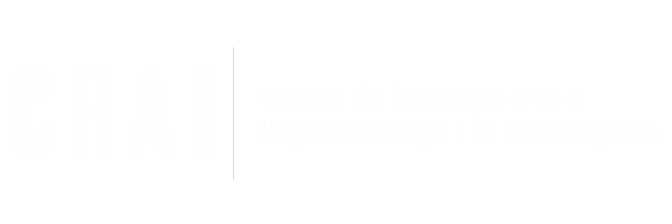 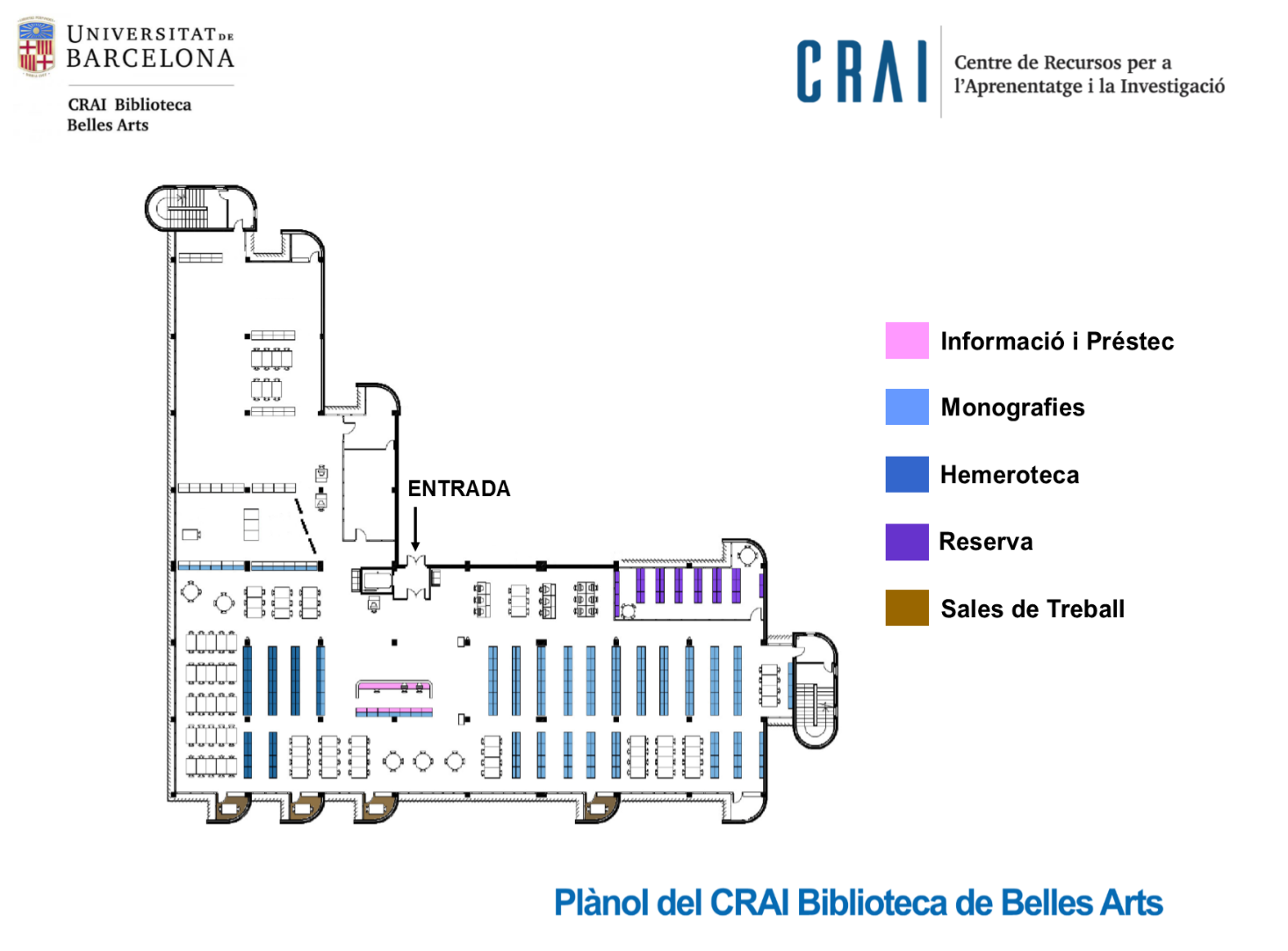 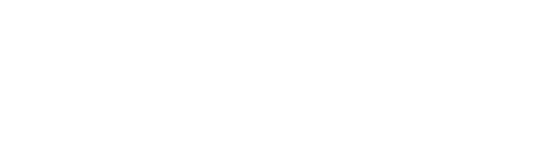 Bibliographic Information and Loans Desk
Monographs
Newspaper archive
ENTRANCE
Historical collection
Workrooms
Fine Arts CRAI Library map
8
Equipment
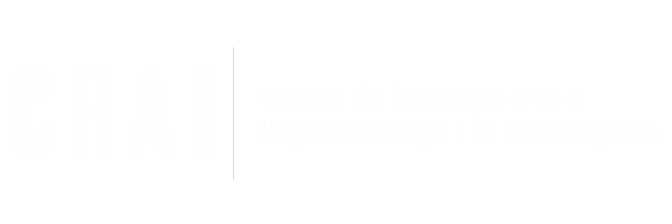 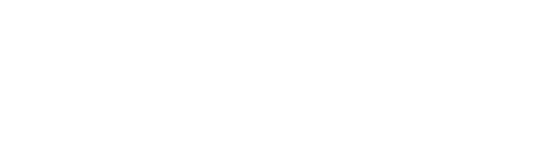 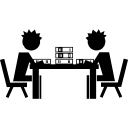 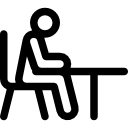 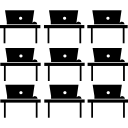 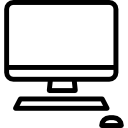 4 workrooms
222 reading points
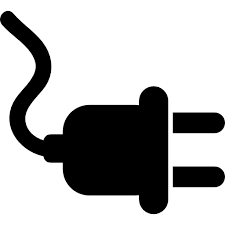 Computer room with 19 computers
15 computers
54 plugs
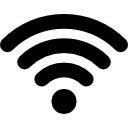 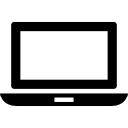 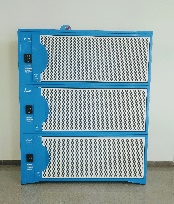 Wi-Fi and Eduroam zone
1 laptop for loan in the Library
Three lockers
to keep electric 
scooters
Hemeroteca
525 títols de revistes vives
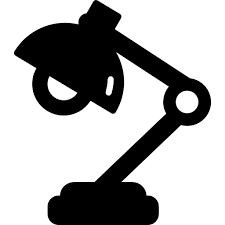 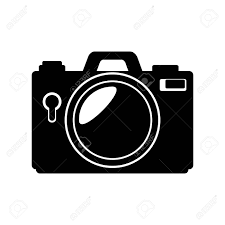 Photo playback table
Light table
9
[Speaker Notes: Aules: explicar les normes d’ús]
Equipment. Adobe Creative Cloud
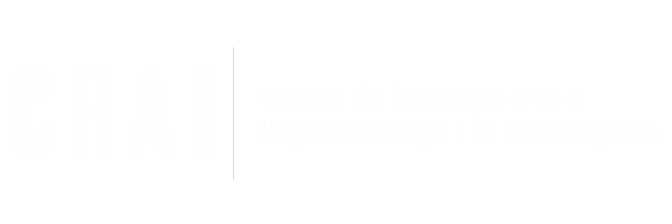 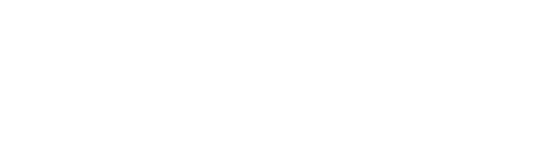 The Fine Arts CRAI Library provides the online application manager Adobe Creative Cloud (Adobe CC) which lets the access to a range of IT solutions and tools that allow the creation of texts, images and audiovisual content in a comprehensive way.

Users can practice designing a logo
for a company or create a collage of
photos which reflect the ideas you have
in mind. The application also allows you to 
edit a video or a movie.
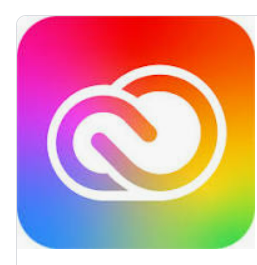 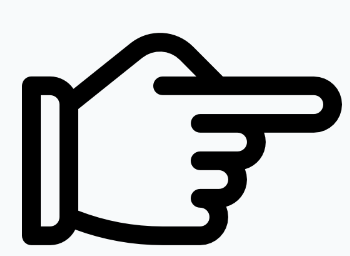 Tres taquilles per guardar els patinets elèctrics
Taula de reproducció de fotografies
Taula de llum
10
[Speaker Notes: Aules: explicar les normes d’ús]
The collection (I): books, journals, etc.
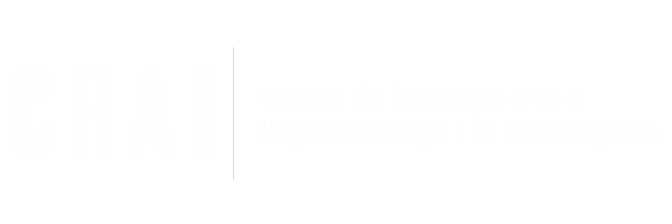 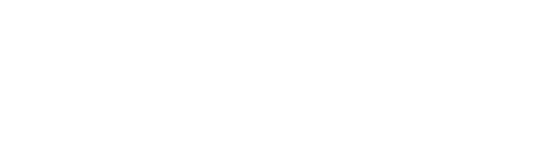 The Fine Arts CRAI Library contains research and specialized collections for the
following studies: Fine Arts, Conservation and Restoration and Design 
(56,000 items). 

The overall collection comprises monographs (37,000 items), printed 
Journals (525 titles), electronic resources, statistical publications, doctoral 
theses and audiovisual materials.

Books are organized using the Universal Decimal Classification method and 
audiovisual material is organized by and own classification. Journals are 
classified alphabetically.

The Library also houses a series of special collections: Oriol Martorell, Jordi 
Sabater Pi, Josep Artigas, Giralt Miracle, Miquel Porter i Moix and Artist Books.

You can use this form (in Catalan) to send your proposals for book purchases.
11
The collection (II): books, journals, etc.
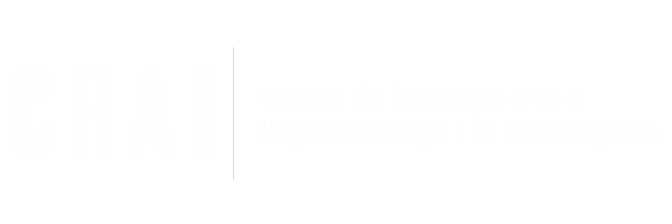 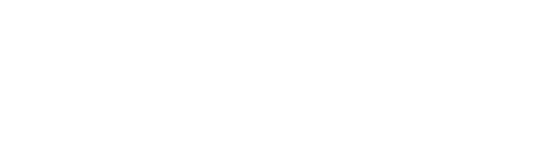 Documents according to their type of loan:
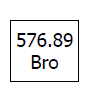 Normal loan documents and the reference bibliography: white sheet and black letters.
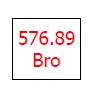 Documents of reference bibliography of weekend: white sheet and red letters.
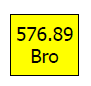 Excluded loan documents: yellow sheet and black letters.
12
Searching for informationFrom the CRAI UB it’s possible looking for different resources, some of them:
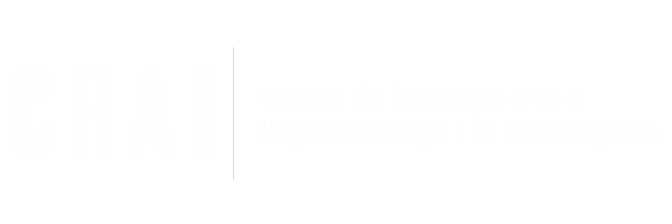 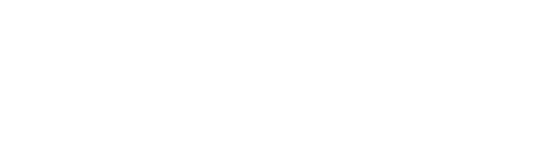 Cercabib: It’s a catalogue which gets the collections of all CRAI UB libraries and it is also included in the CCUC:

Online Repositories: Dipòsit Digital UB, RCUB, RACO, TDX:



Databases: ARAS, JSTOR Arts and Science, Art&Architecture Source:






For searching information you use the search parameters:

In all of these resources we can search by author, document title, subject, publisher, publication year...

And all of them let us “refine” the results that we’ve got in our search.
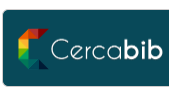 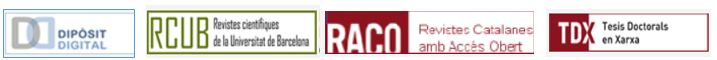 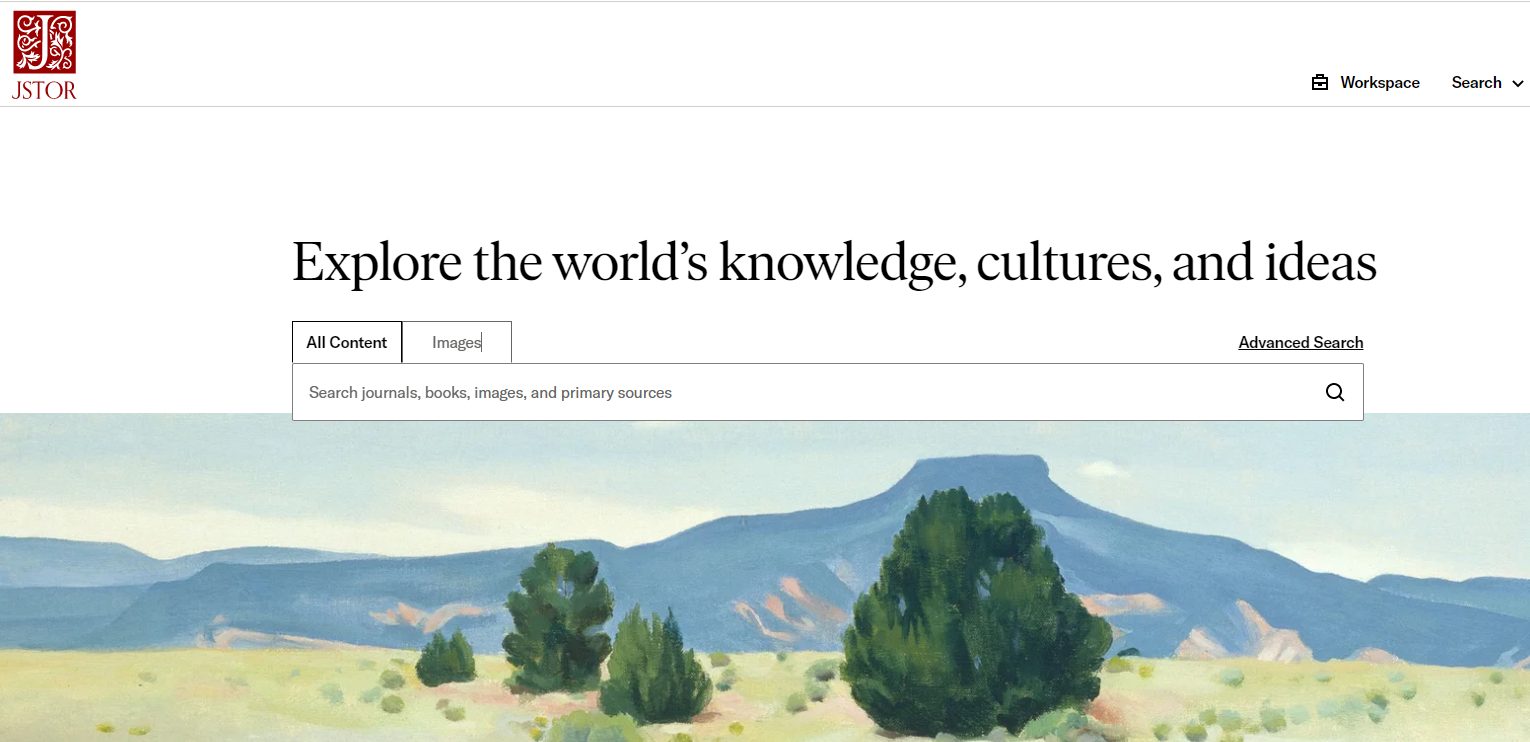 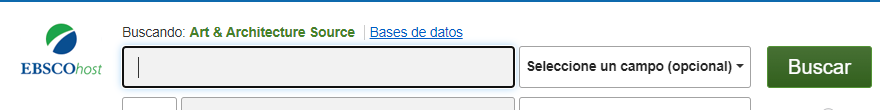 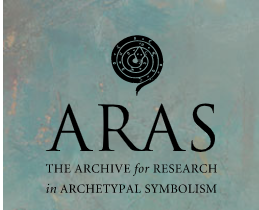 13
[Speaker Notes: El CRAI és el Centre de Recursos per a l’Aprenentatge i la Investigació, una part del qual són totes la Biblioteques de la UB
Hi podeu accedir des de:
El web de la UB  Informació sobre  Biblioteca
El web de la Facultat  Serveis  Biblioteca
MonUB  Beques i Serveis  Biblioteca
Directe des de Bookmarks/Favorits    http://www.bib.ub.es/bub/bub.htm]
Cercabib. Two ways to accessAccess from the CRAI websitehttps://crai.ub.edu/en
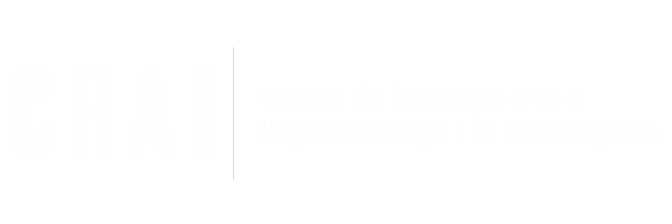 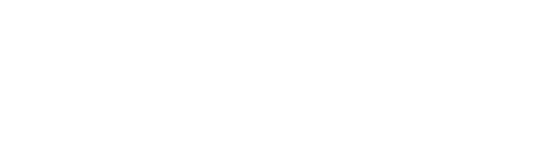 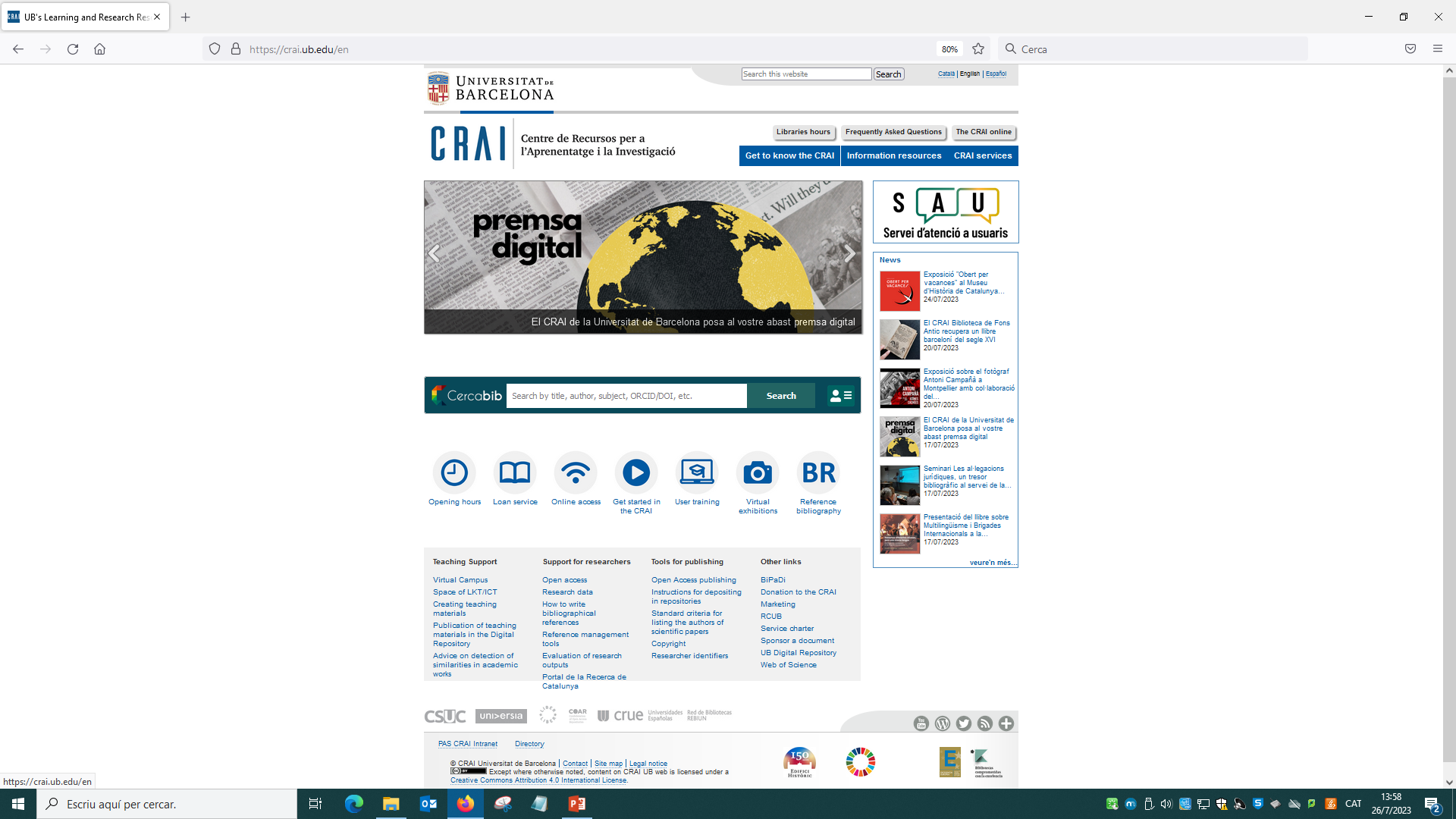 Or else...
14
[Speaker Notes: El CRAI és el Centre de Recursos per a l’Aprenentatge i la Investigació, una part del qual són totes la Biblioteques de la UB
Hi podeu accedir des de:
El web de la UB  Informació sobre  Biblioteca
El web de la Facultat  Serveis  Biblioteca
MonUB  Beques i Serveis  Biblioteca
Directe des de Bookmarks/Favorits    http://www.bib.ub.es/bub/bub.htm]
CercabibAccess from the Cercabib websitehttps://cercabib.ub.edu/discovery/search?vid=34CSUC_UB:VU1&lang=en
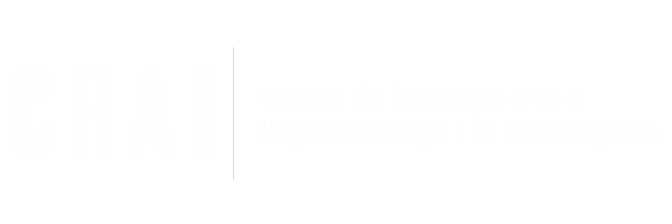 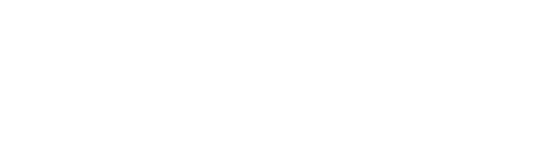 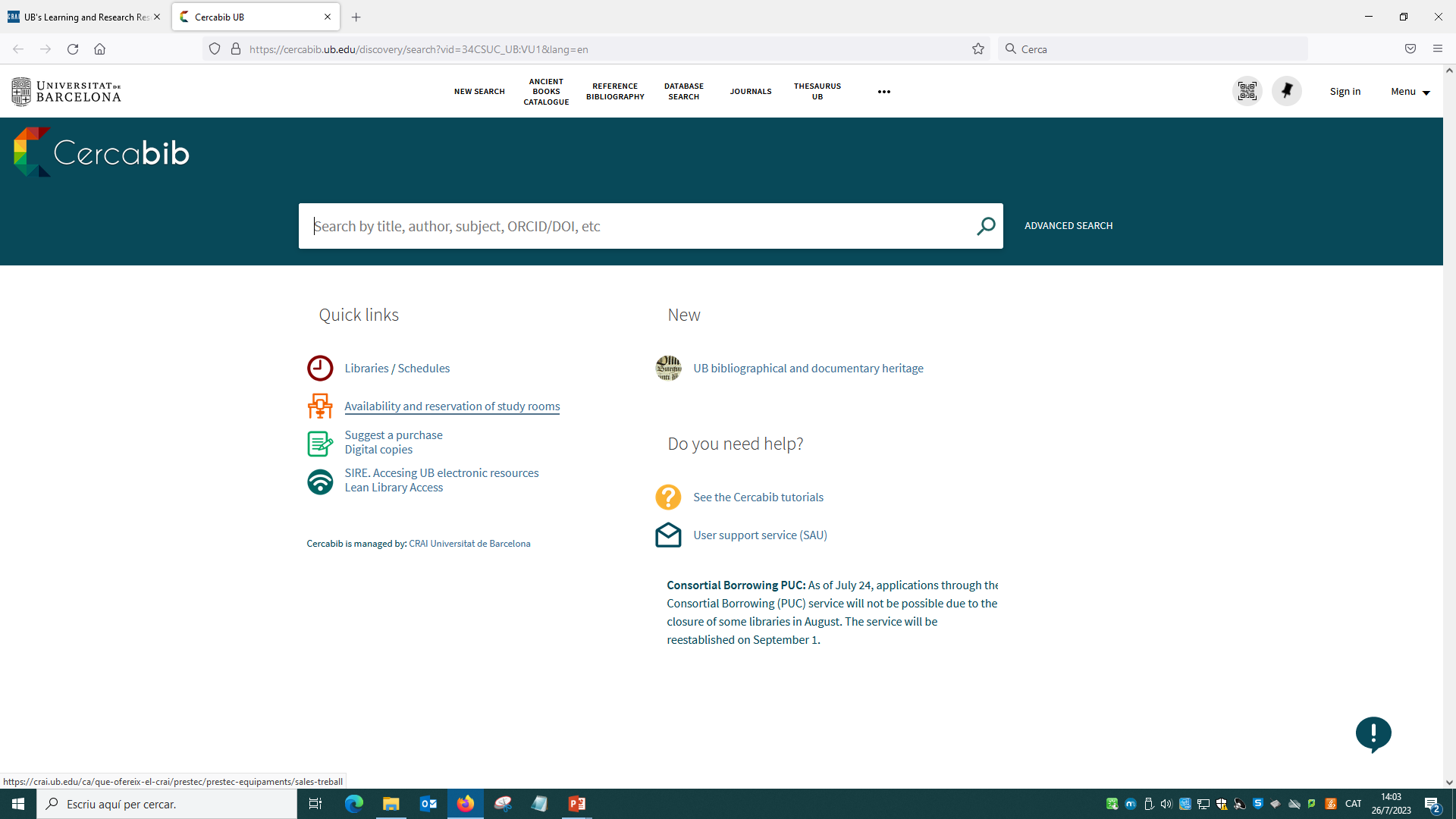 First, you must sign in to obtain the full results and to reserve documents
15
Cercabib: quick search
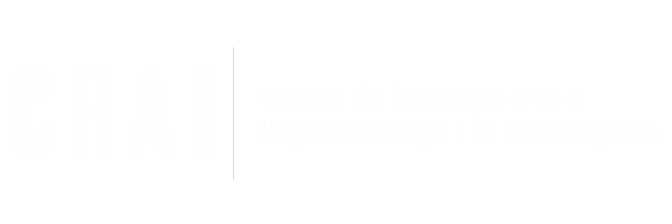 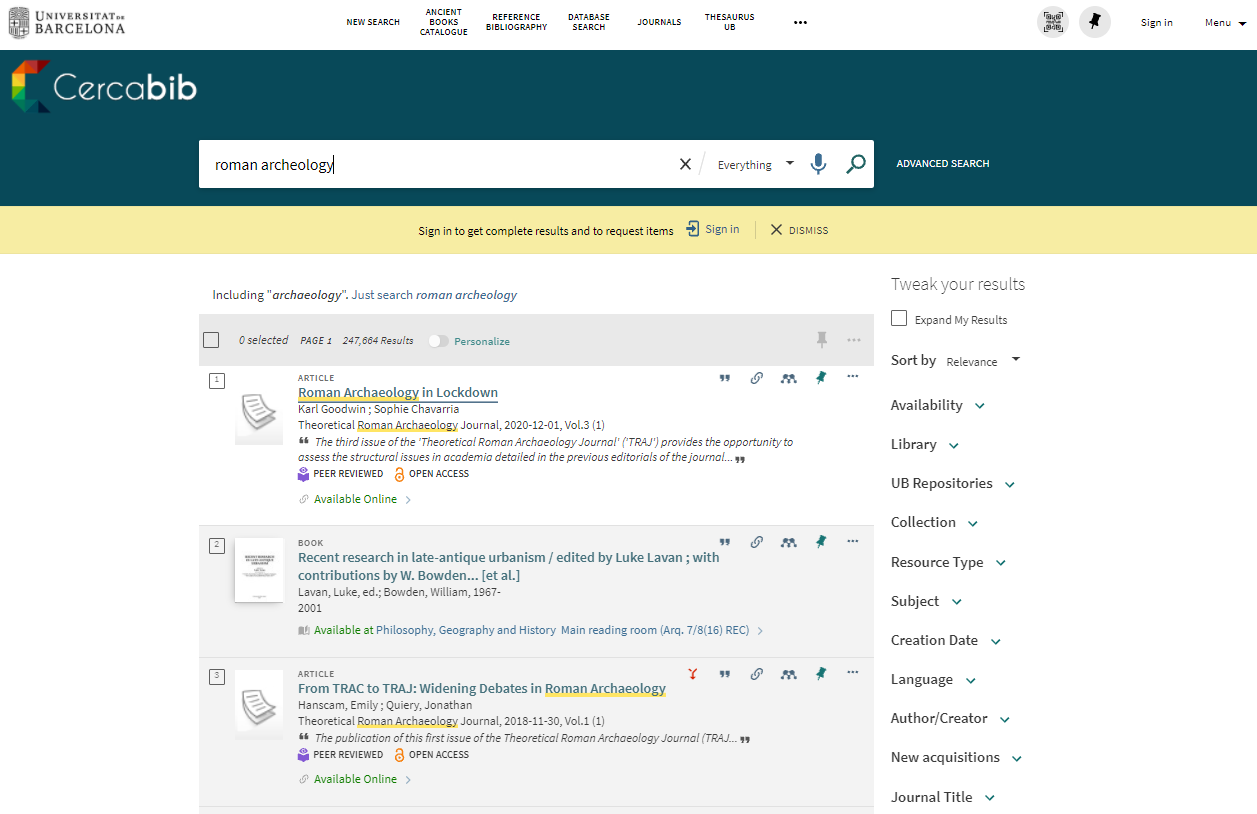 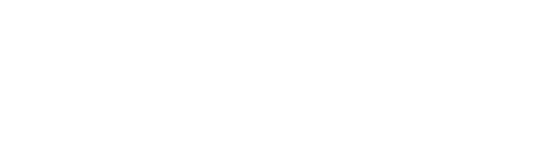 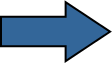 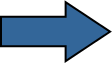 You can tweak your results
16
[Speaker Notes: El CRAI és el Centre de Recursos per a l’Aprenentatge i la Investigació, una part del qual són totes la Biblioteques de la UB
Hi podeu accedir des de:
El web de la UB  Informació sobre  Biblioteca
El web de la Facultat  Serveis  Biblioteca
MonUB  Beques i Serveis  Biblioteca
Directe des de Bookmarks/Favorits    http://www.bib.ub.es/bub/bub.htm]
Where do I find it? (I)
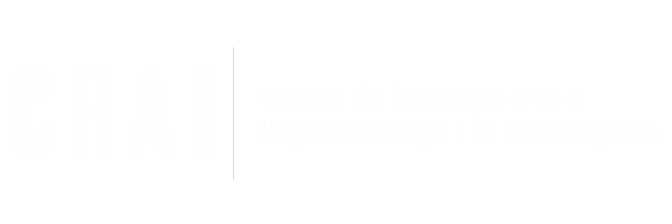 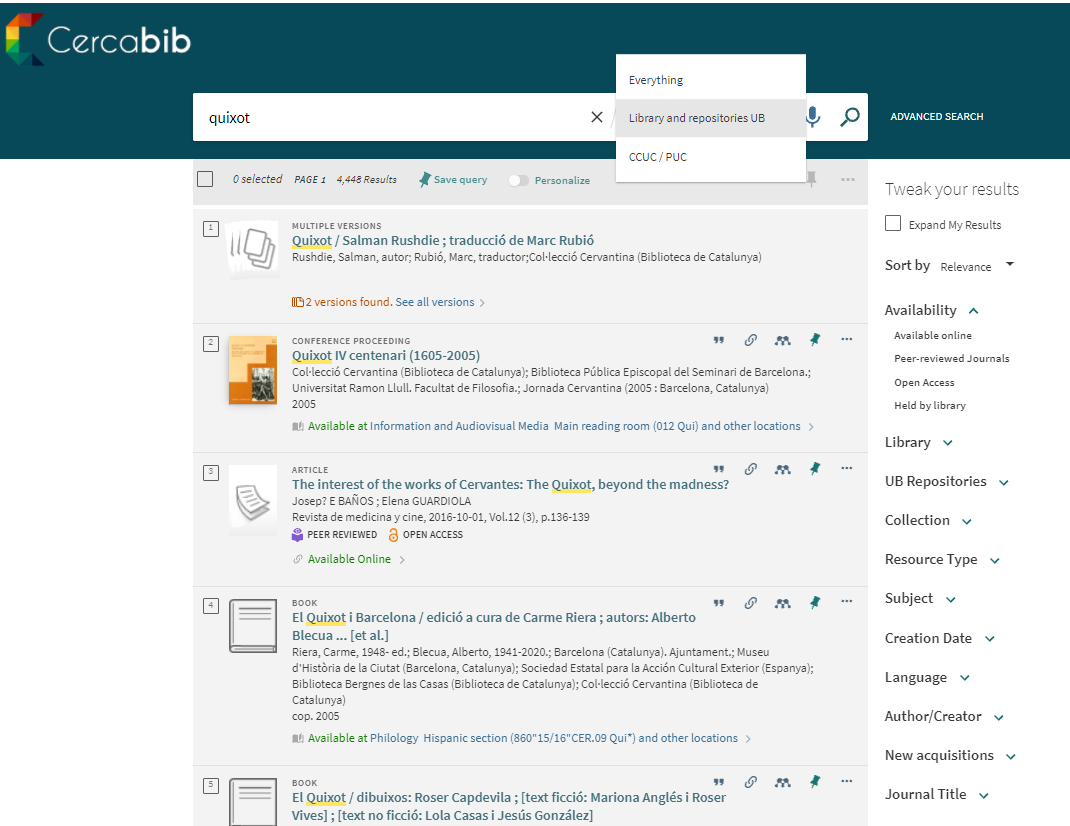 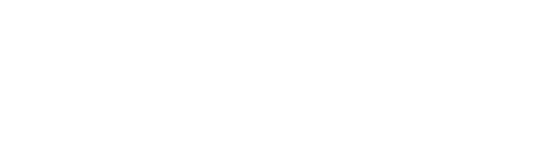 17
Where do I find it? (II)
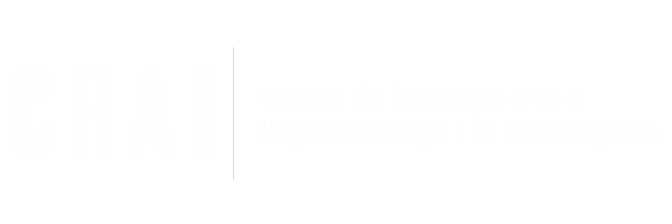 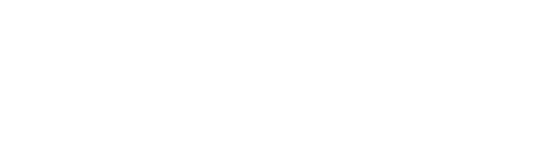 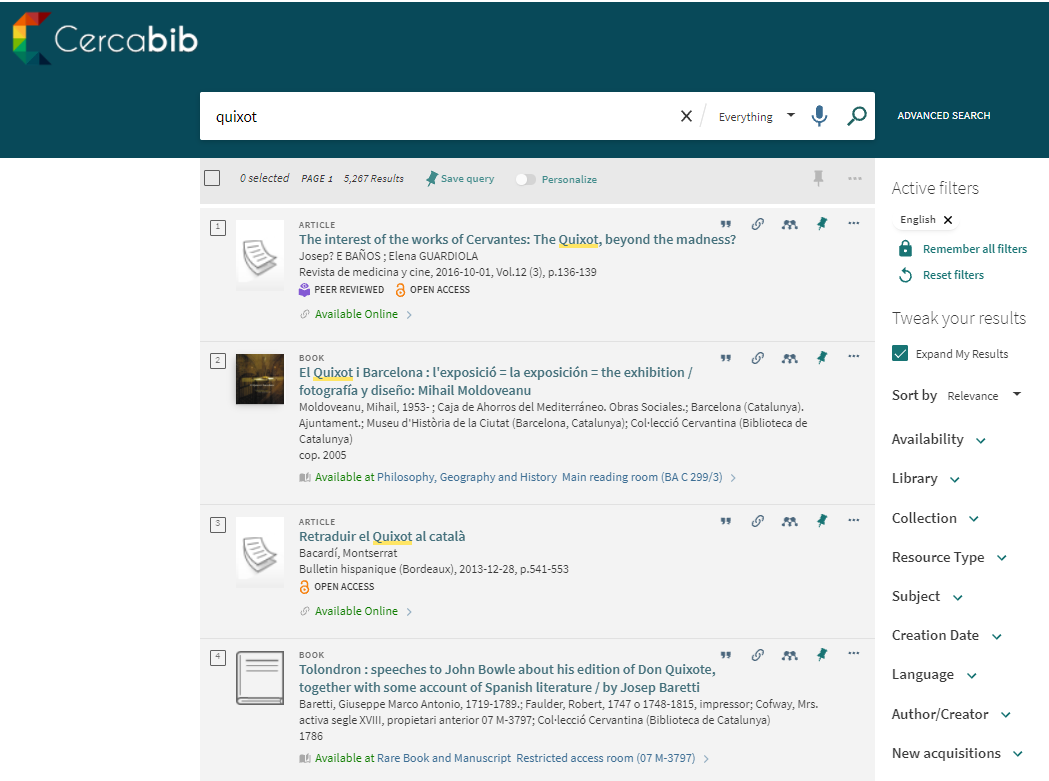 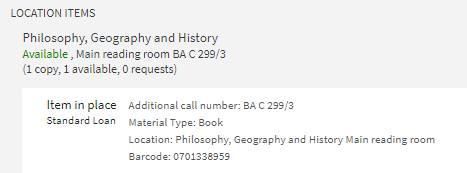 18
Cercabib: advanced search
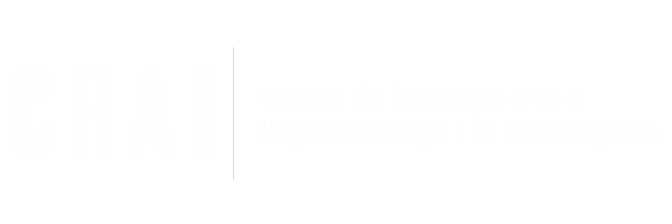 Combine search fields and/or refine your search.
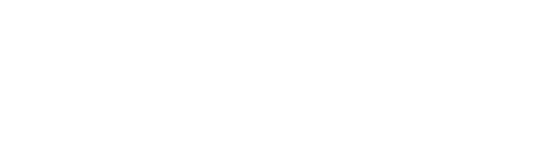 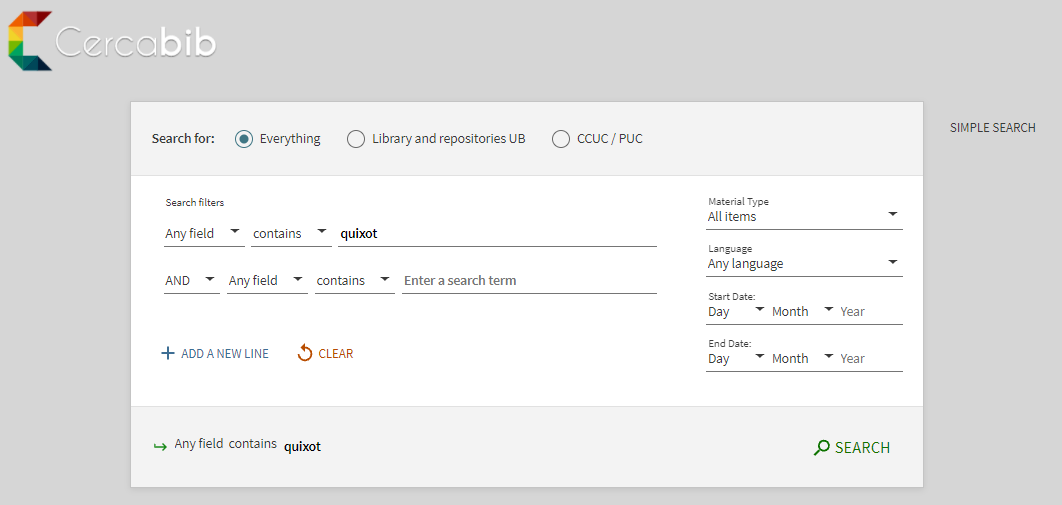 19
How to borrow books? UB card
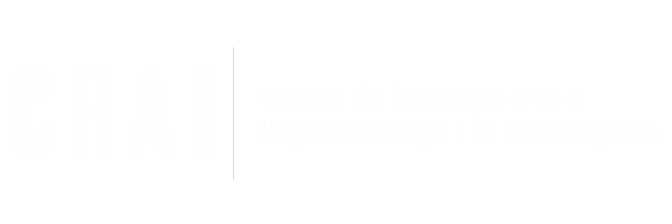 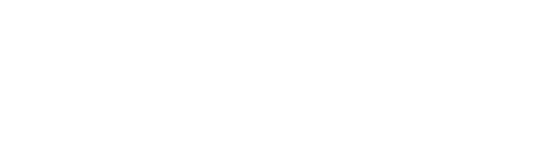 You only need your digital card UB
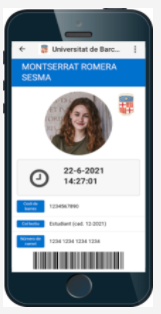 The University of Barcelona digital card, accessed from the SocUB  (in Catalan) mobile app.
20
Loans service (I)
https://crai.ub.edu/en/crai-services/loans/loansUB
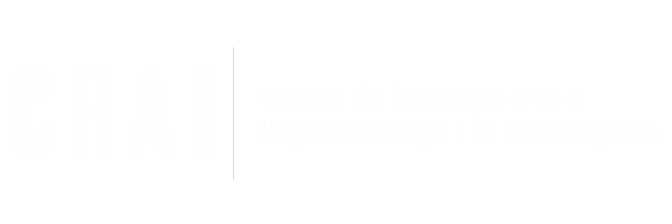 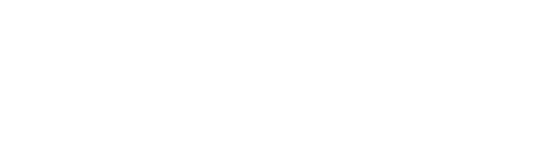 Document loans allow you to consult CRAI resources off library premises for a specified period of time.

You must have a UB Card or ID that provides you are entitled to take out loans.

Loan service regulations (in Catalan)

 Documents that cannot be taken out on loan:
Journals and works of reference (encyclopaedias, dictionaries, etc.). If digital versions are available online you can consult them off UB premises.
Rare books and manuscripts.
Books with a red dot or the label "Not for loan".
 Reference bibliography: 
Loan for up to 10 days.
Reservation through My Account, or at the lending desks of the CRAI libraries.
21
Loans service (II)
https://crai.ub.edu/en/crai-services/loans/loansUB
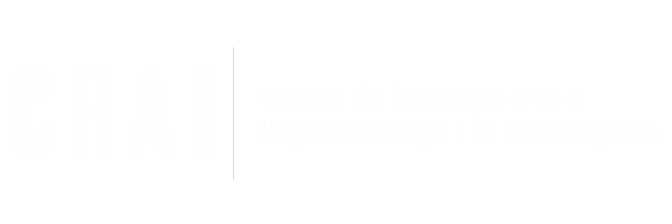 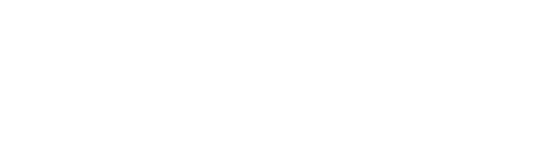 Audiovisual material loan: 21 days
Reference bibliography: 10 days
Reference bibliography for weekends (from Friday to Monday): 3 days
22
Loans service (III)
https://crai.ub.edu/en/crai-services/loans/loansUB
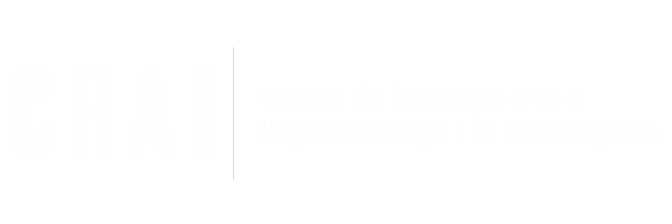 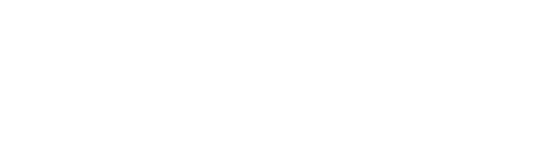 Renewals
Reservations
You can renew loans as often as you need, as long as the item in question has not been reserved by another user. You can renew documents at the loan desk, by telephone, or via My account on the CRAI website.
You can reserve a maximum of 8 items, through My account or from the loan desks.
Penalties
History
If you do not return books in time, 
you will be barred from using 
the service, depending on the 
item and the number of 
days overdue:
Normal loan and audiovisual material: 1 day 
Loan of reference bibliography: 2 days 
Loan of weekend reference bibliography: 3 days
You can see the list of the items you have borrowed during your studies at the UB under the Loans section in My account.
23
Loan from other UB libraries
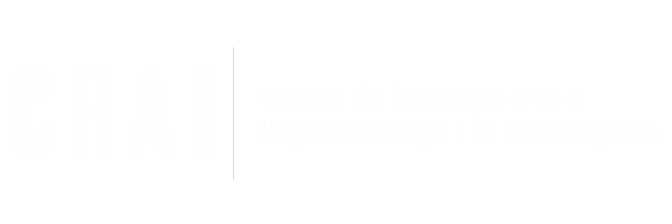 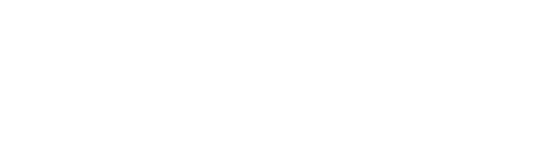 If you need an item from another UB library you can: 

a) go to the library where the item is held and take it out on loan, 

b) ask the loans desk at your library to transfer the item from its home library. You will receive it in 2 to 3 days,

c) order it directly from My Account.
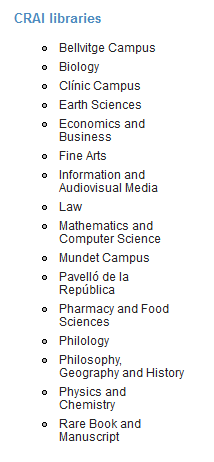 24
Using study room loanshttps://crai.ub.edu/en/crai-services/loans/ub-equipment
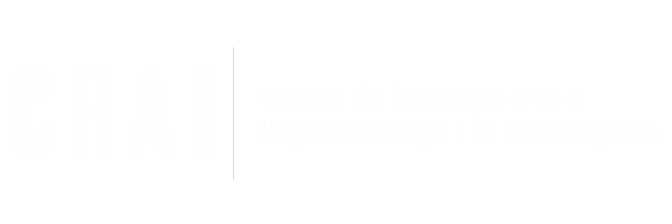 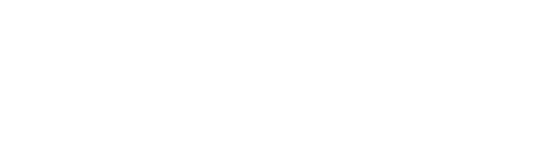 This loan service is designed to make it easier to use CRAI library workrooms for individual or group work. You can reserve documents from the Cercabib using the option in My account.

Rules of use of the study rooms (in Catalan)
Laptop loanshttps://crai.ub.edu/en/crai-services/loans/ub-equipment
Laptops run on Windows OS
Request and return laptops at the loans desk
The loan agreement form (in Catalan) must be read, signed and filled out correctly.
Service not available to users currently under a late returns penalty
Laptop loans available for up to 4 hours
Laptops cannot be reserved
Laptops can only be used on Library premises 
Regulations (in Catalan)
25
What do I have on loan? My account
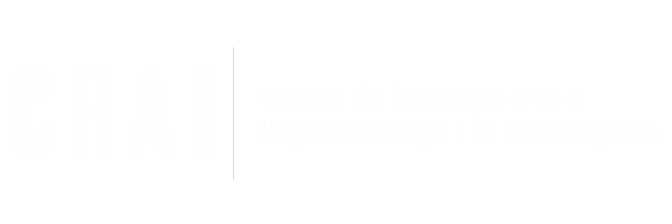 This service allows you to access your CRAI user registration.
 
Once identified, you can view and renew your loans, reserve documents or get lists of bibliographic records, among other services.
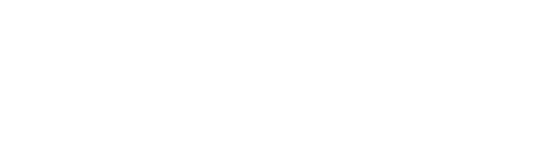 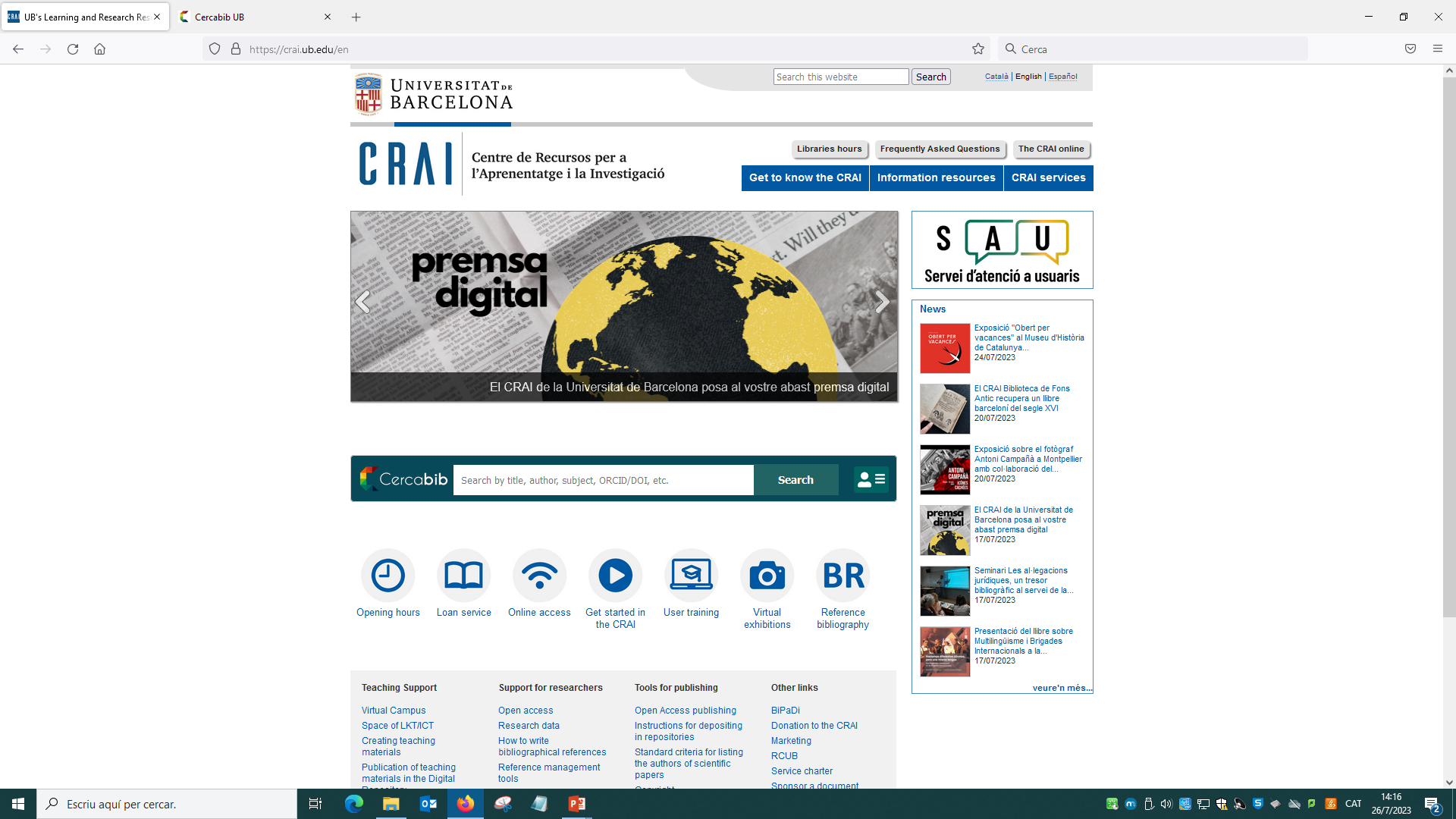 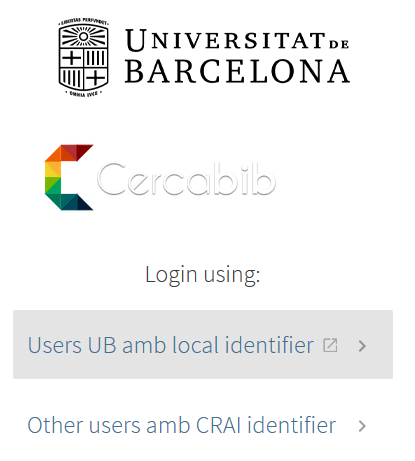 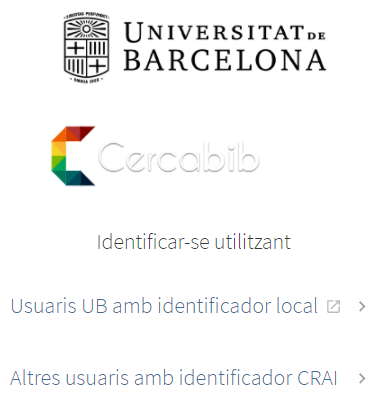 26
Library consortium loans (PUC)https://crai.ub.edu/en/crai-services/loans/loans-puc
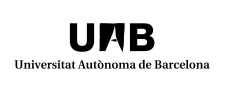 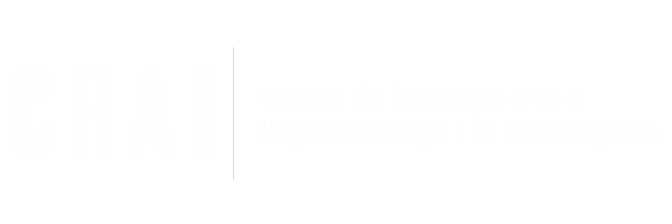 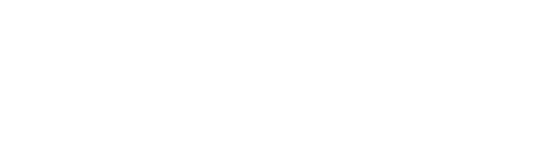 The PUC is a free loan service through which users can request and borrow items from another library in the Consortium of University Services of Catalonia (CSUC). 

How to request an item:
In person, at the library that holds the item: PUC in situ.
Online, using the CCUC/PUC S search in Cercabib. 

Where to return items:
To any UB CRAI library.
To any of the libraries linked to the institution that holds the item.
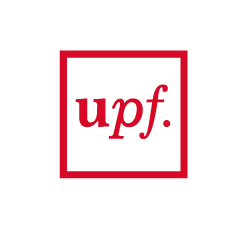 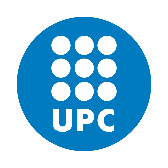 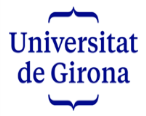 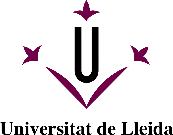 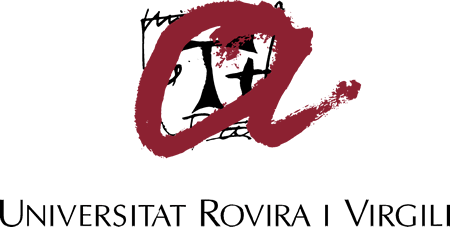 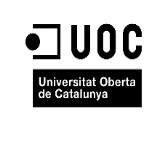 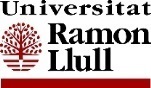 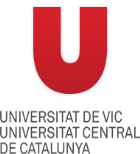 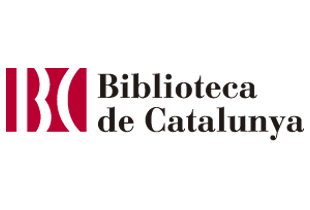 27
[Speaker Notes: El CRAI és el Centre de Recursos per a l’Aprenentatge i la Investigació, una part del qual són totes la Biblioteques de la UB
Hi podeu accedir des de:
El web de la UB  Informació sobre  Biblioteca
El web de la Facultat  Serveis  Biblioteca
MonUB  Beques i Serveis  Biblioteca
Directe des de Bookmarks/Favorits    http://www.bib.ub.es/bub/bub.htm]
PUC onlinehttps://crai.ub.edu/en/crai-services/loans/loans-puc
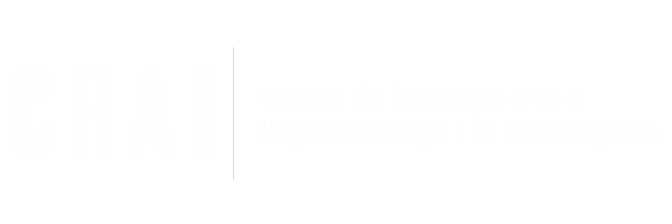 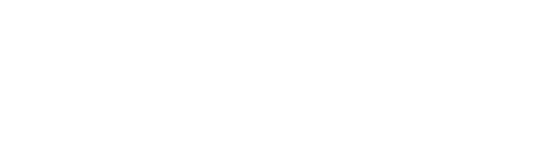 Requirements:
- You must be registered in your institution's library user database.
- You must not have any overdue loans at your institution.
- You must not be blocked from using your library account by your institution.
1 Connect to Cercabib, choose the University Union Catalogue of
   Catalonia option (CCUC).
2 Search for the document and display the CCUC/PUC option to find out if it is available. Identify yourself to request it and choose where you want to pick it up.
3 When your item arrives at the chosen library you will receive email notification.
4 You can return the item to any of the libraries at your university or at the institution that owns the item.
28
[Speaker Notes: El CRAI és el Centre de Recursos per a l’Aprenentatge i la Investigació, una part del qual són totes la Biblioteques de la UB
Hi podeu accedir des de:
El web de la UB  Informació sobre  Biblioteca
El web de la Facultat  Serveis  Biblioteca
MonUB  Beques i Serveis  Biblioteca
Directe des de Bookmarks/Favorits    http://www.bib.ub.es/bub/bub.htm]
PUC loan conditions
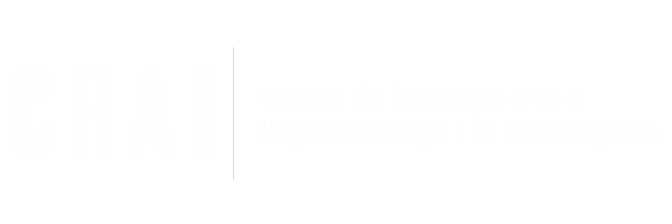 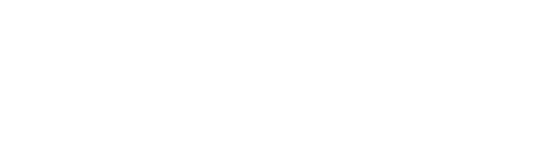 29
[Speaker Notes: El CRAI és el Centre de Recursos per a l’Aprenentatge i la Investigació, una part del qual són totes la Biblioteques de la UB
Hi podeu accedir des de:
El web de la UB  Informació sobre  Biblioteca
El web de la Facultat  Serveis  Biblioteca
MonUB  Beques i Serveis  Biblioteca
Directe des de Bookmarks/Favorits    http://www.bib.ub.es/bub/bub.htm]
Interlibrary loanshttps://crai.ub.edu/en/crai-services/loans/inter-library-loans
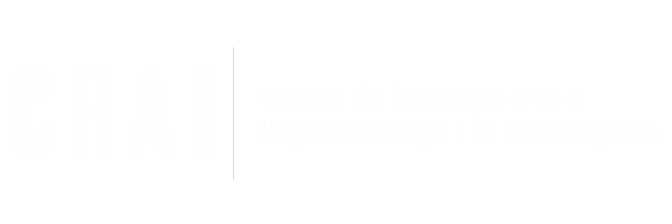 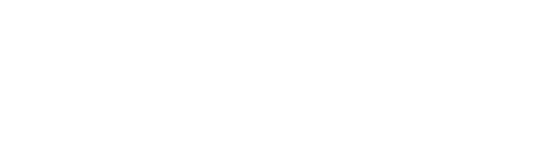 The interlibrary loan service enables users to locate and obtain the original or a copy of any item that is not held by the CRAI and is not available from other Catalan universities through the PUC. 

It also centralizes the loan of CRAI collection items to other institutions. This is a paid service.
30
Access to online resourceshttps://crai.ub.edu/en/crai-services/resources-online/proxy
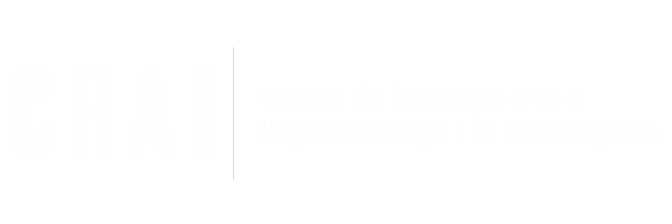 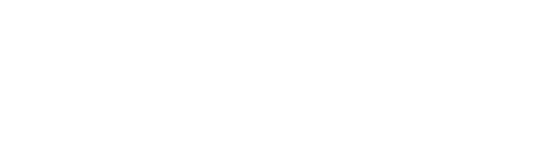 Use the E-Resources Access Service (SIRE) to consult the electronic information resources to which the CRAI subscribes from a computer or device within or outside the UB network. 

To access SIRE, you will need the UB username and password that you use to access UB intranet (PDI, PAS or MónUB).
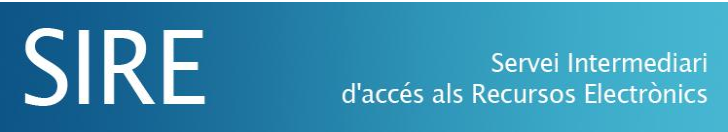 More information about SIRE (in Catalan)
31
Access to online resources. Lean Library Access
https://crai.ub.edu/ca/que-ofereix-el-crai/acces-recursos/library-access
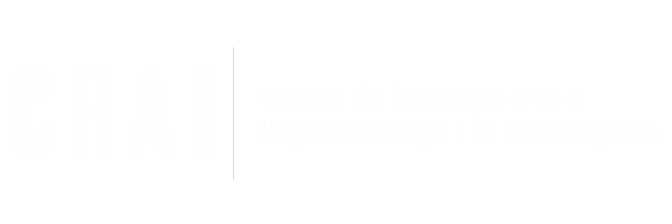 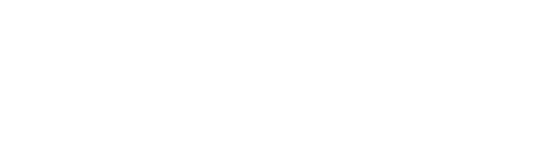 Lean Library Access is an extension of the browser that gets the access to the electronic resources subscribed by the CRAI of the Universitat de Barcelona.
 
Once the extension is installed on the browser bar, it will be activated in green color when identifies a resource subscribed by the CRAI



While you’re browsing electronic journals, databases and other electronic resources, the extension will detect those CRAI has subscribed, and it shows you an emergent advise (pop-up) and you’ll have direct access to the documents. 

Besides, the extension will show you alternatives free access sources for those resources which are not subscribed by the CRAI.
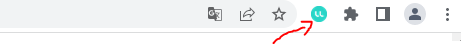 32
Virtual Campus
https://campusvirtual.ub.edu/?lang=en
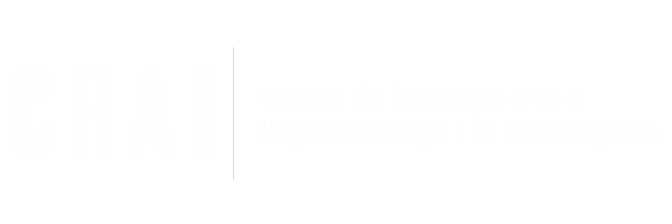 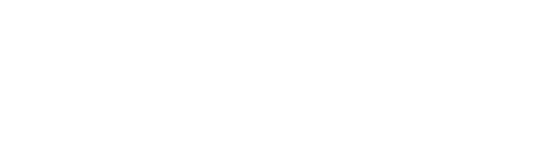 It is the work tool with which you access your subjects and visualize the recommended bibliography, teaching materials and activities.
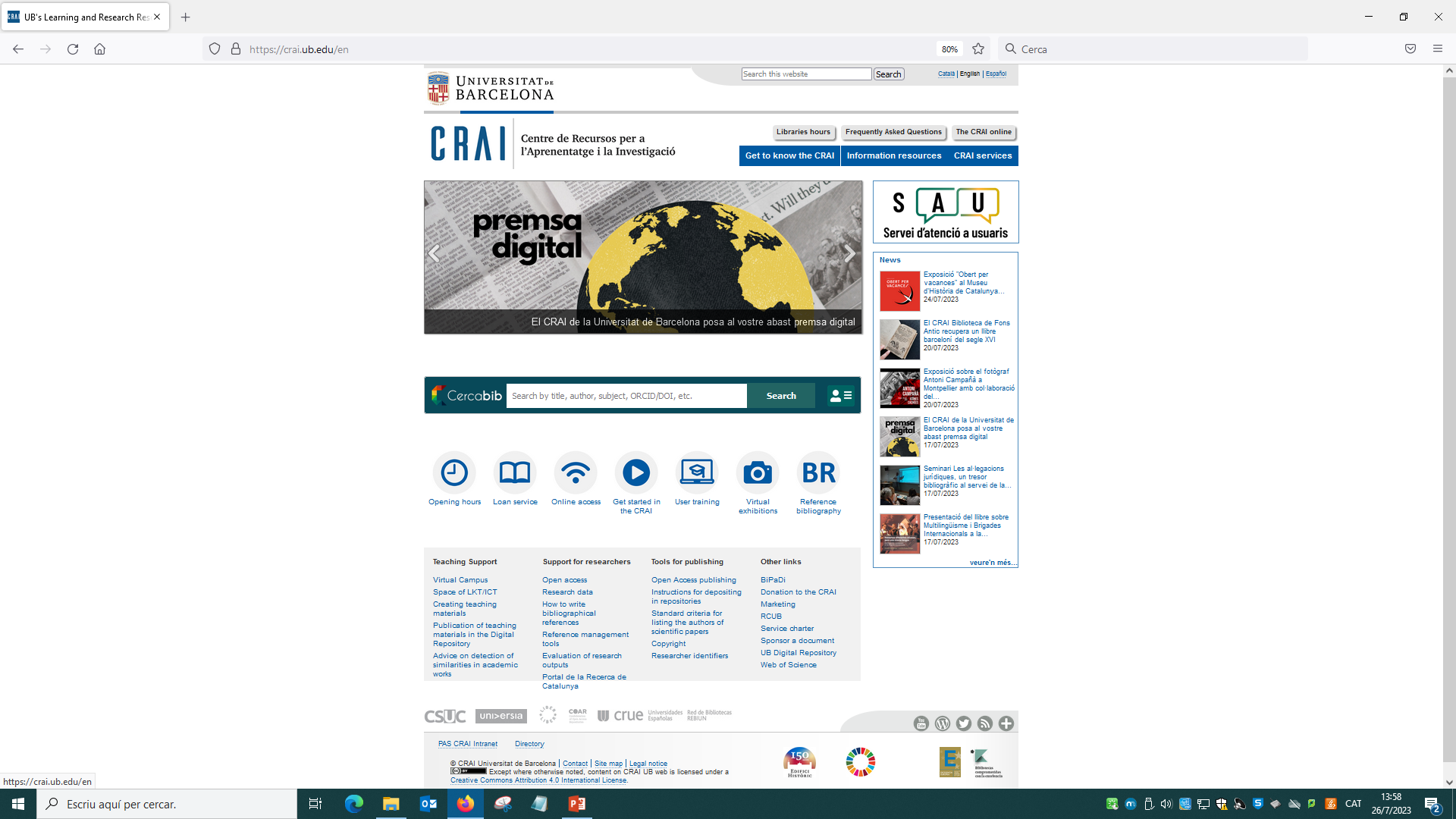 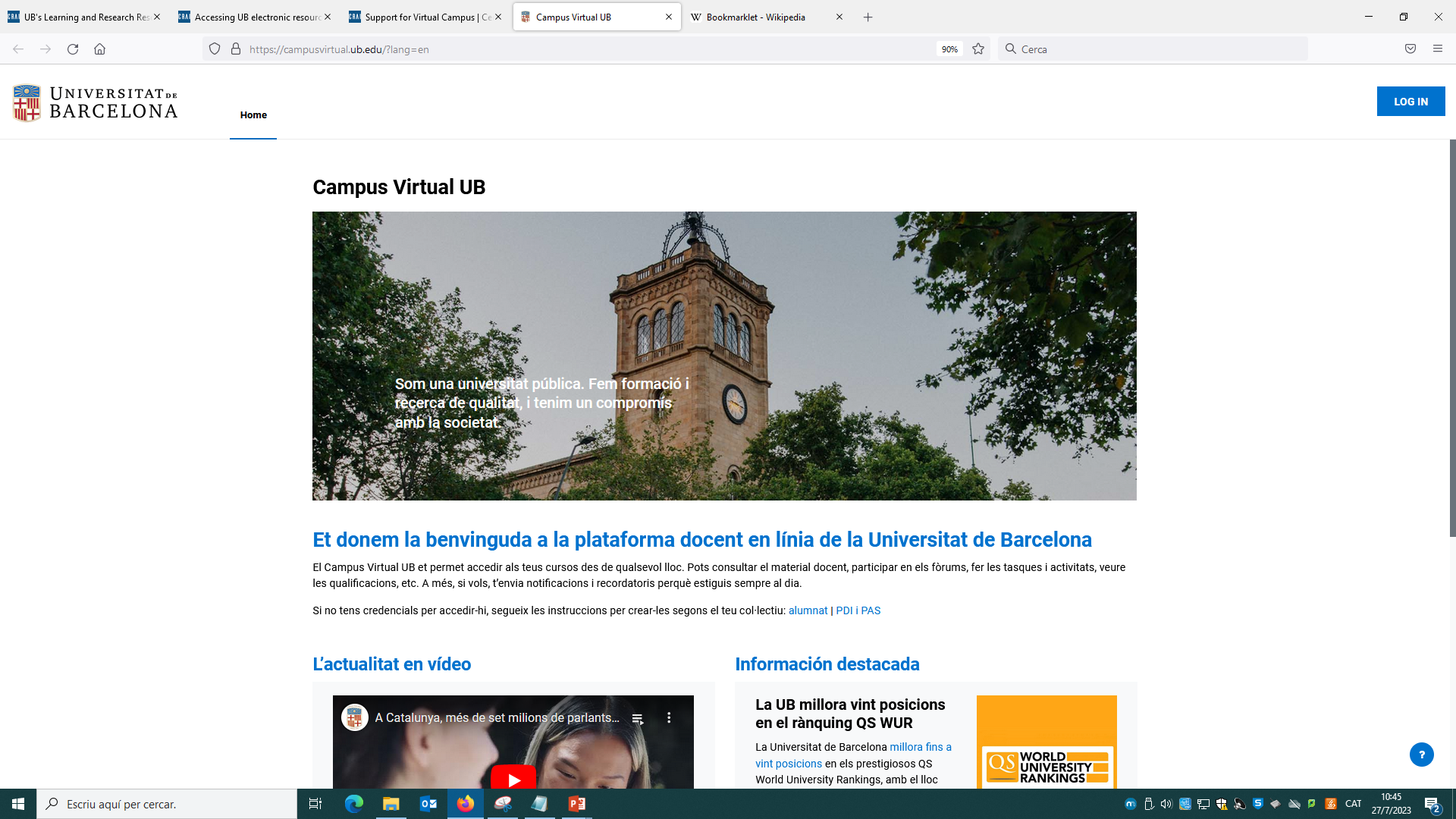 Virtual Campus
Identifier 
and password
Virtual Campus
33
Virtual Campus. Faculty of Fine Arts
https://campusvirtual.ub.edu/course/view.php?id=13723&lang=en
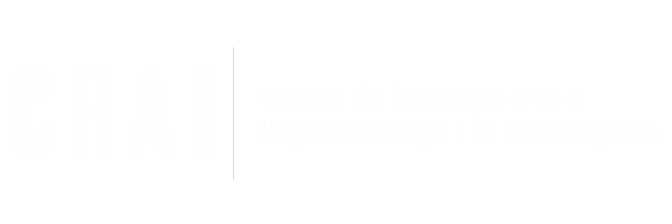 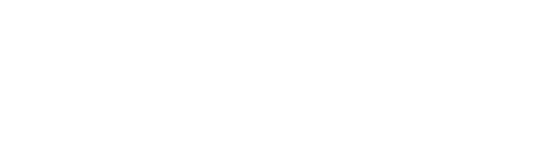 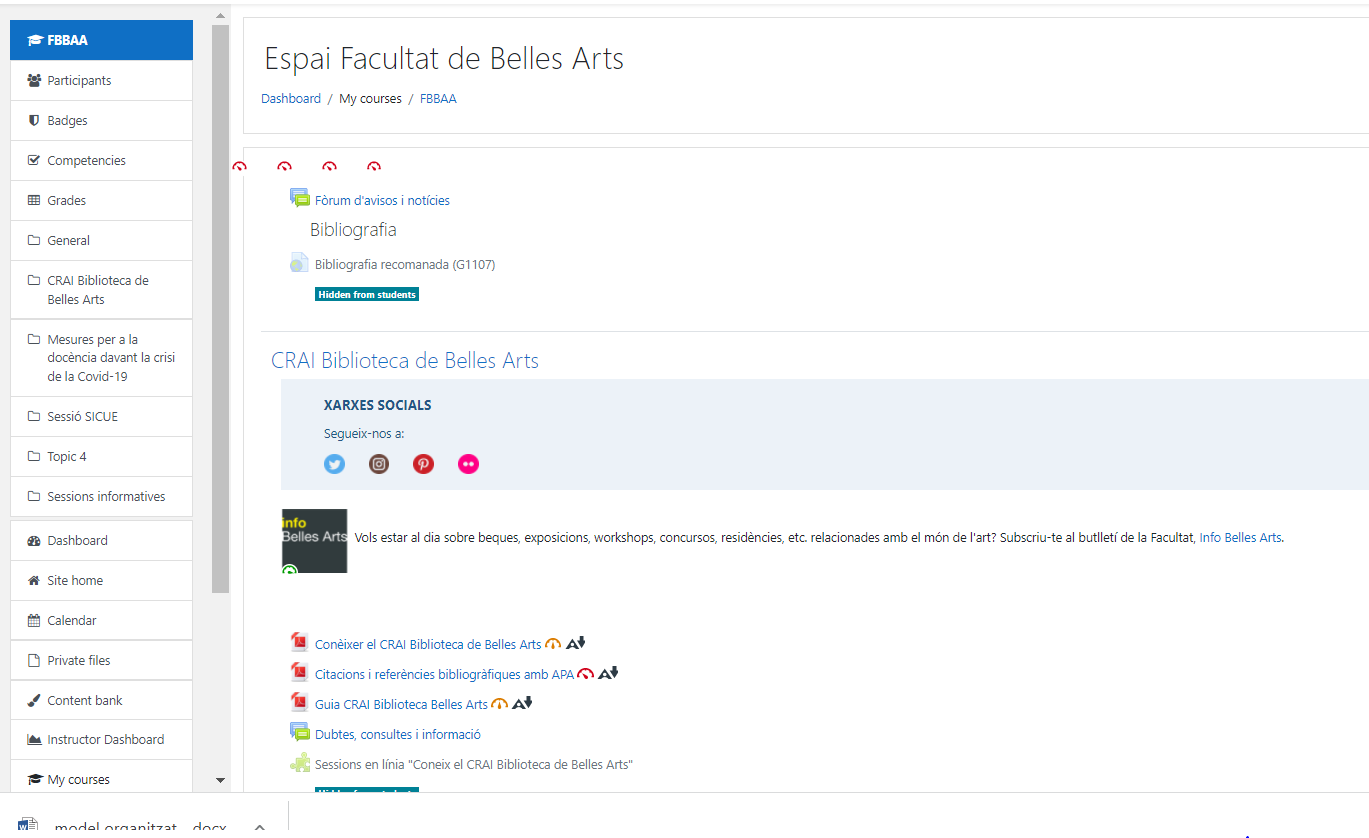 Important!
34
Fine Arts information
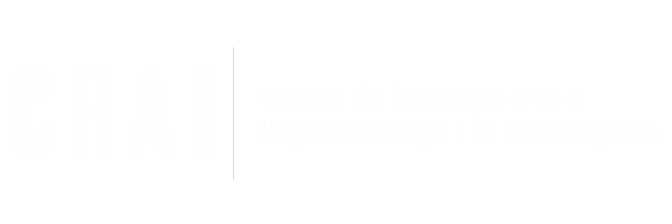 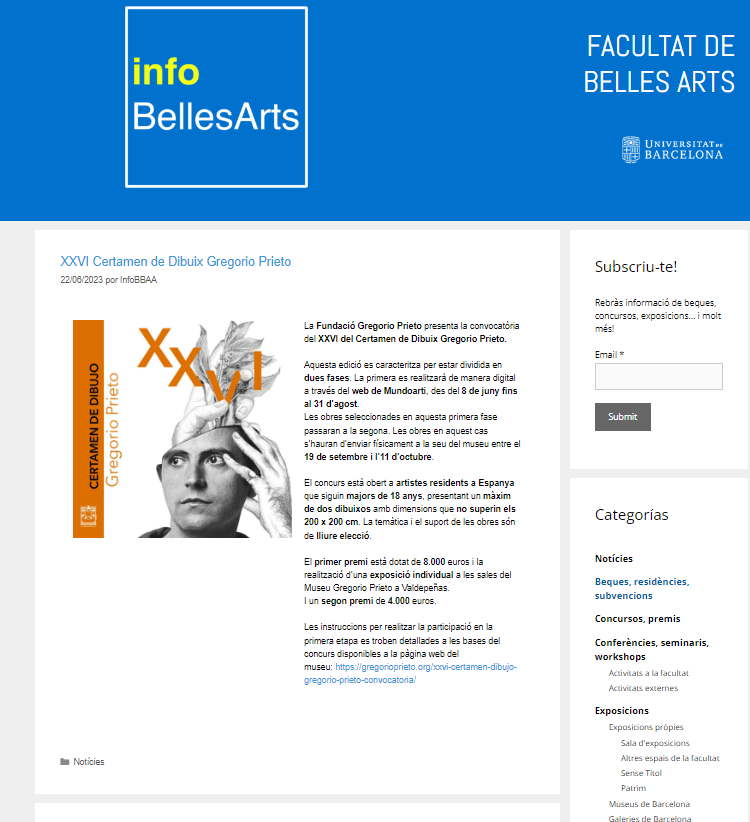 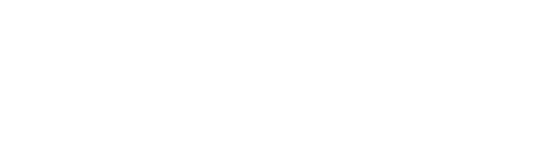 http://www.ub.edu/InfoBBAA/
(in Catalan)
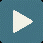 Info Belles Arts
News 

Exhibitions

Events

Grants

Residences

Conferences, meetings and  Workshops

Art markets
35
Information resources
https://crai.ub.edu/en/information-resources
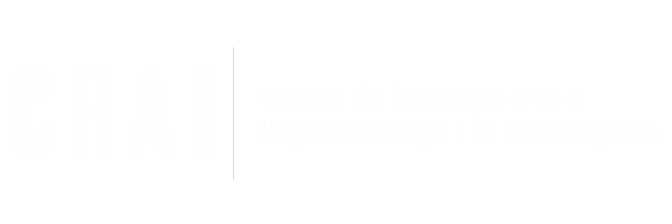 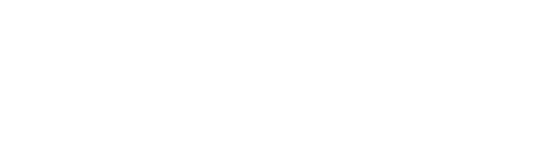 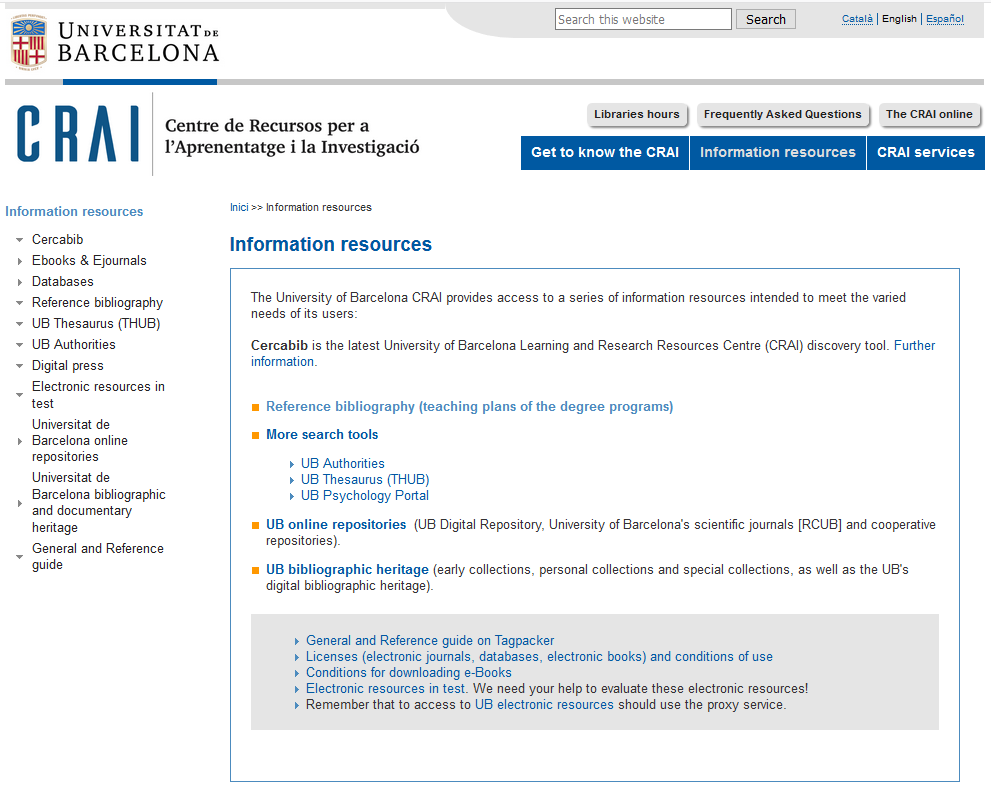 36
Usernames and passwords
https://crai.ub.edu/en/crai-services/resources-online/authentication
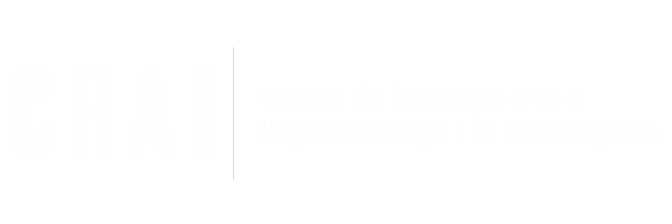 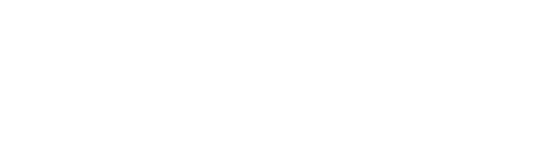 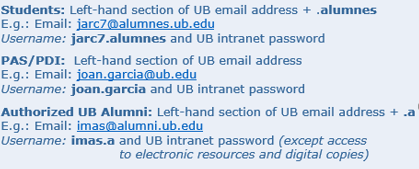 Watch the video (in Catalan)
37
SAU, User Support Servicehttps://crai.ub.edu/en/crai-services/sau
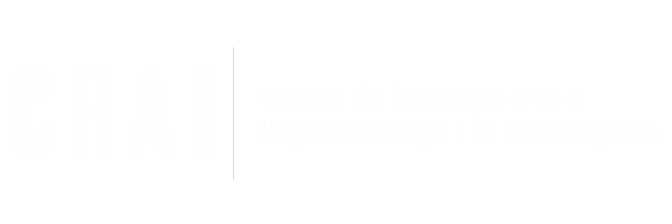 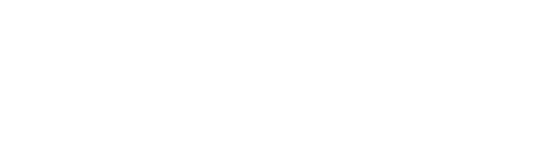 A 24x7 online information and reference service manned by specialized librarians, who can answer any doubts you have about the CRAI libraries and the full range of services and resources.
SAU is also the channel for delivering your complaints, suggestions and messages of thanks.
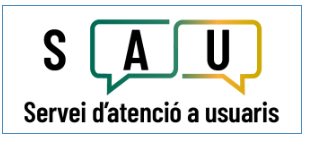 38
[Speaker Notes: Què és?
A què respon?]
User traininghttps://crai.ub.edu/en/crai-services/user-training
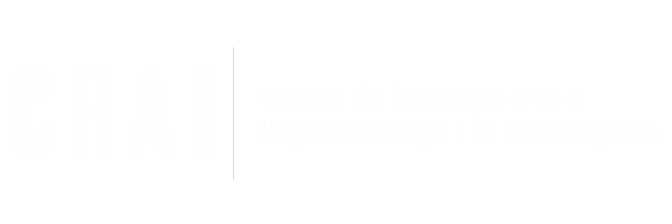 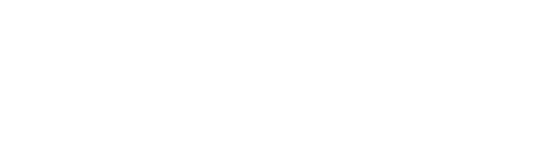 We offer you training courses in search skills, such as courses on specialized databases or bibliographic managers: Zotero, Mendeley, EndNote.

Also support courses and advice when preparing your final degree thesis, final master's thesis or your doctoral thesis.

Also on all those resources that have to do with the evaluation of scientific production: impact factor, immediacy index, quartiles, etc.

Information about scheduled training courses is available on the CRAI Web, and personalized courses (in Catalan) can be arranged on request.

Self-training resources are also available on the CRAI web.
39
[Speaker Notes: Què és?
A què respon?]
Collectionshttps://crai.ub.edu/en/about-crai/libraries
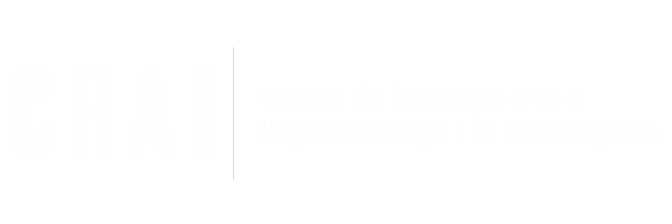 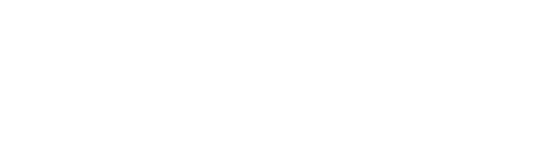 Each CRAI library has this section in this web.

It is a selection of information resources related to the subject areas of teaching and research at the University. You will find databases, books and electronic journals, textbooks, etc.
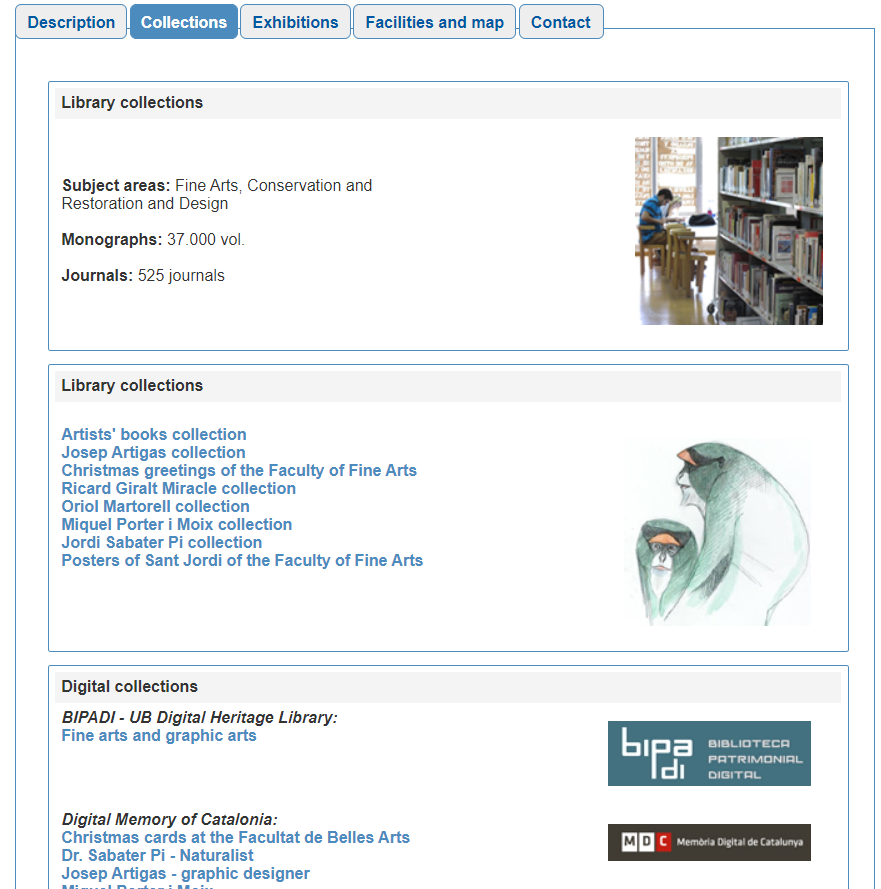 40
[Speaker Notes: Què és?
A què respon?]
Wi-Fi and access to Faculty computers
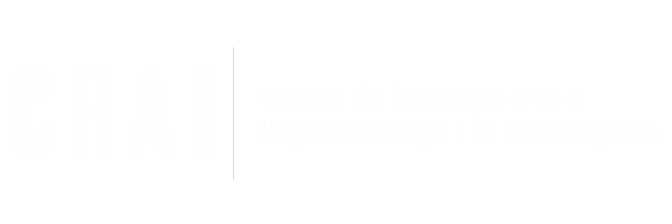 https://crai.ub.edu/en/crai-services/resources-online/wifi-eduroam
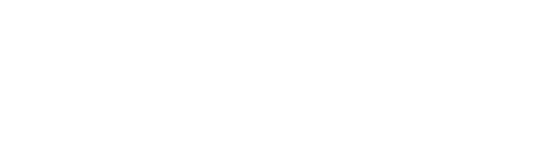 The University's Wi-Fi service enables you to connect to the Internet without a physical connection to the network. To use UB Wi-Fi, configure (in Catalan) your laptop and log on using your local username (in Catalan).

The University of Barcelona is actively involved in the Eduroam project, which promotes a unique e-mobility environment giving users access to the Internet at all participating organizations. Consult the Eduroam configuration guide (in Catalan).
41
[Speaker Notes: Què és?
A què respon?]
Follow us on social networks!https://crai.ub.edu/ca/coneix-el-crai/difusio-marqueting/blogs-i-xarxes-socials(in Catalan)
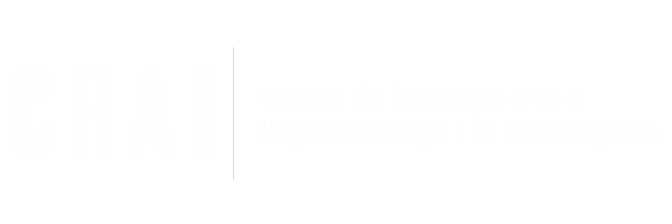 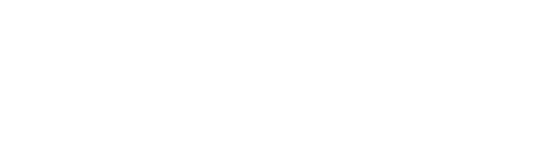 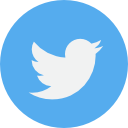 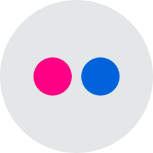 Twitter
Flickr
@craibellesarts
http://www.flickr.com/photos/craibellesarts
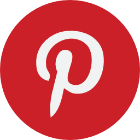 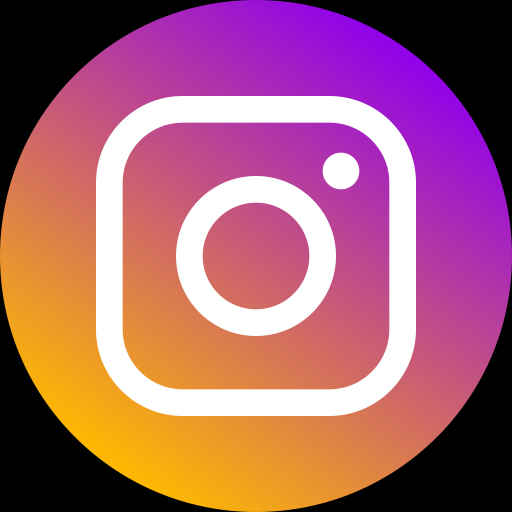 Pinterest
http://pinterest.com/craibellesarts
@craibellesarts
And virtual exhibitions:
http://crai.ub.edu/en/coneix-el-crai/difusio-marqueting/exposicions-virtuals
42
[Speaker Notes: Diapositiva optativa]
And if you still have questions...
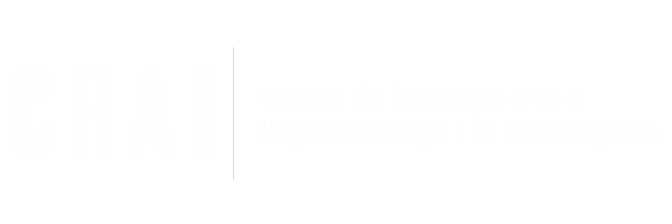 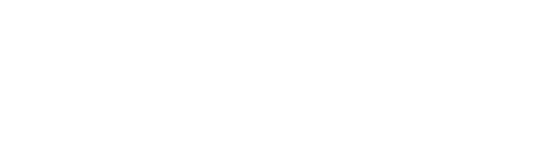 Ask the CRAI staff
 Library staff can answer the majority of your questions.


CRAI home page
The section "Frequently asked questions"
provides answers to a number of common queries.


SAU, User Support Service
	 Online information service for any questions about CRAI libraries and the full range of resources and services. SAU is staffed by specialized librarians and is available 24 hours a day, seven days a week. 

Or call us on 
934 034 595
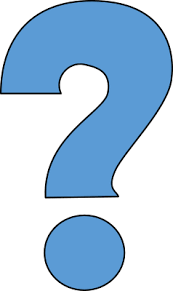 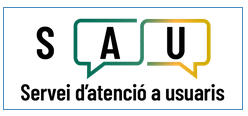 43
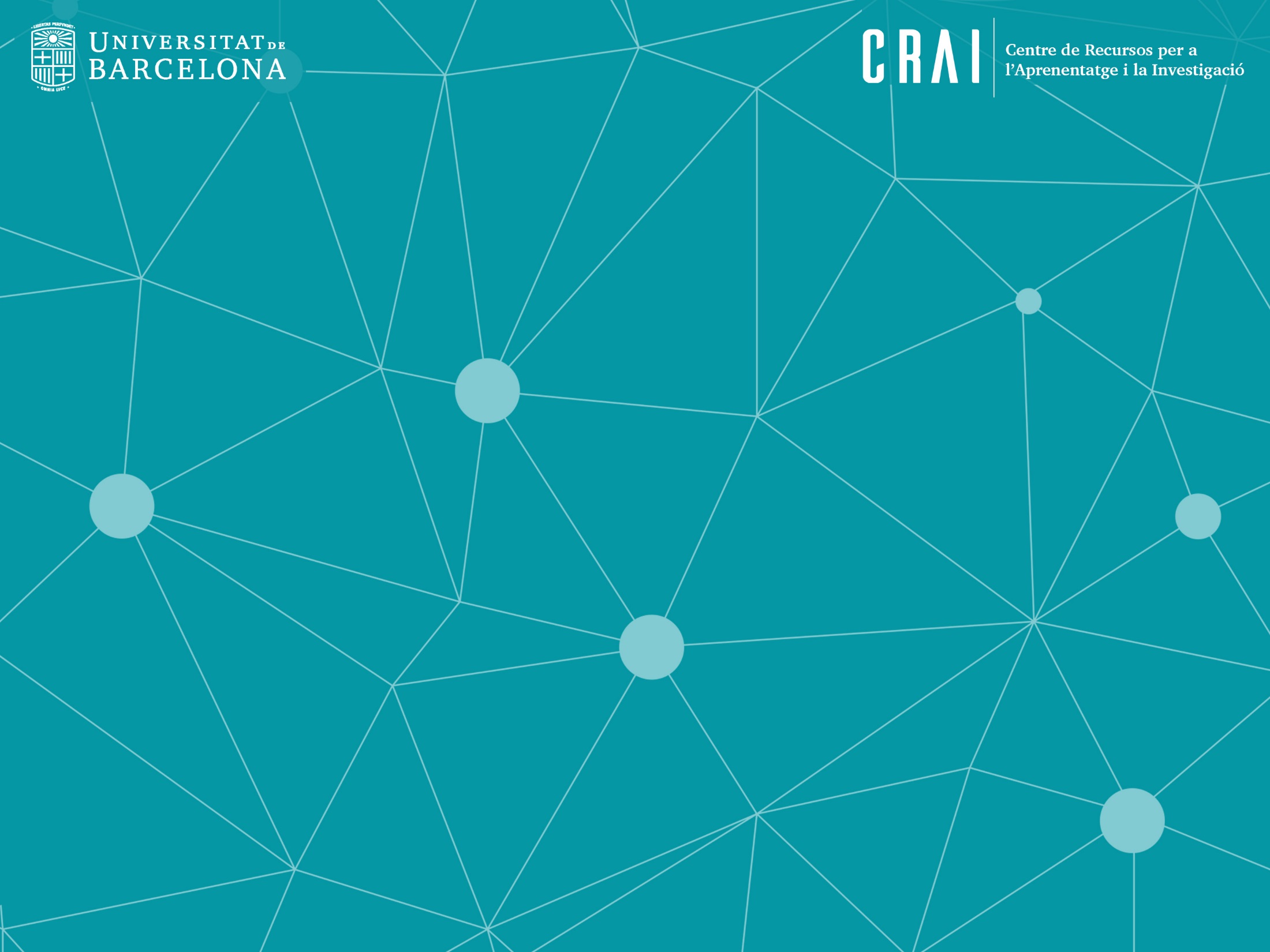 Thank you!
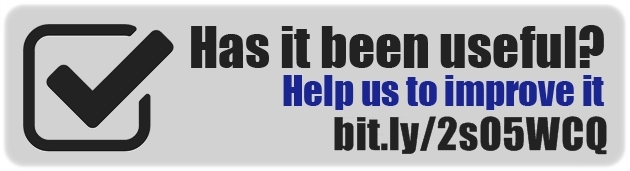 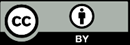 © CRAI Universitat de Barcelona, academic year 2023-24